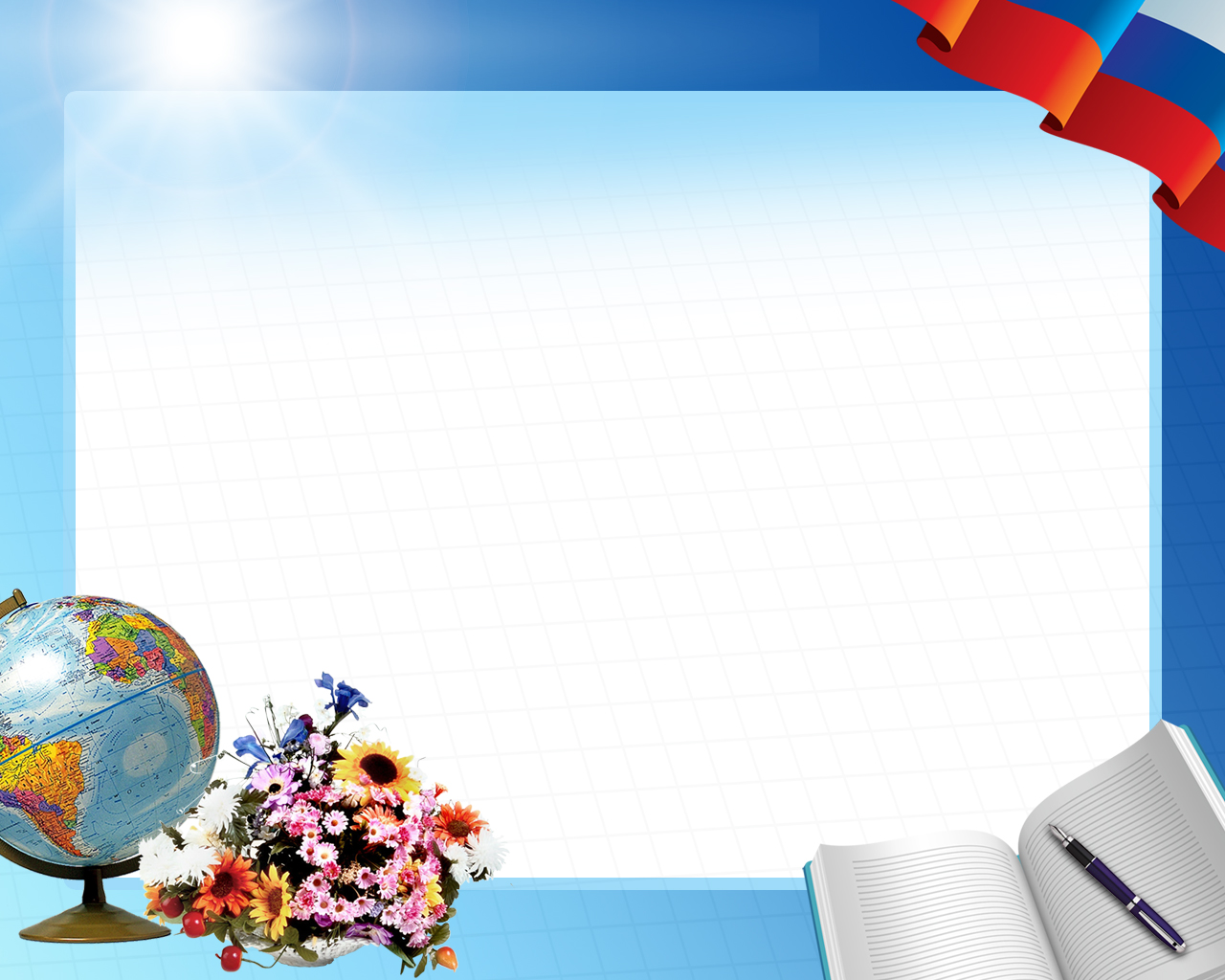 Технология оцениванияучебных достижений
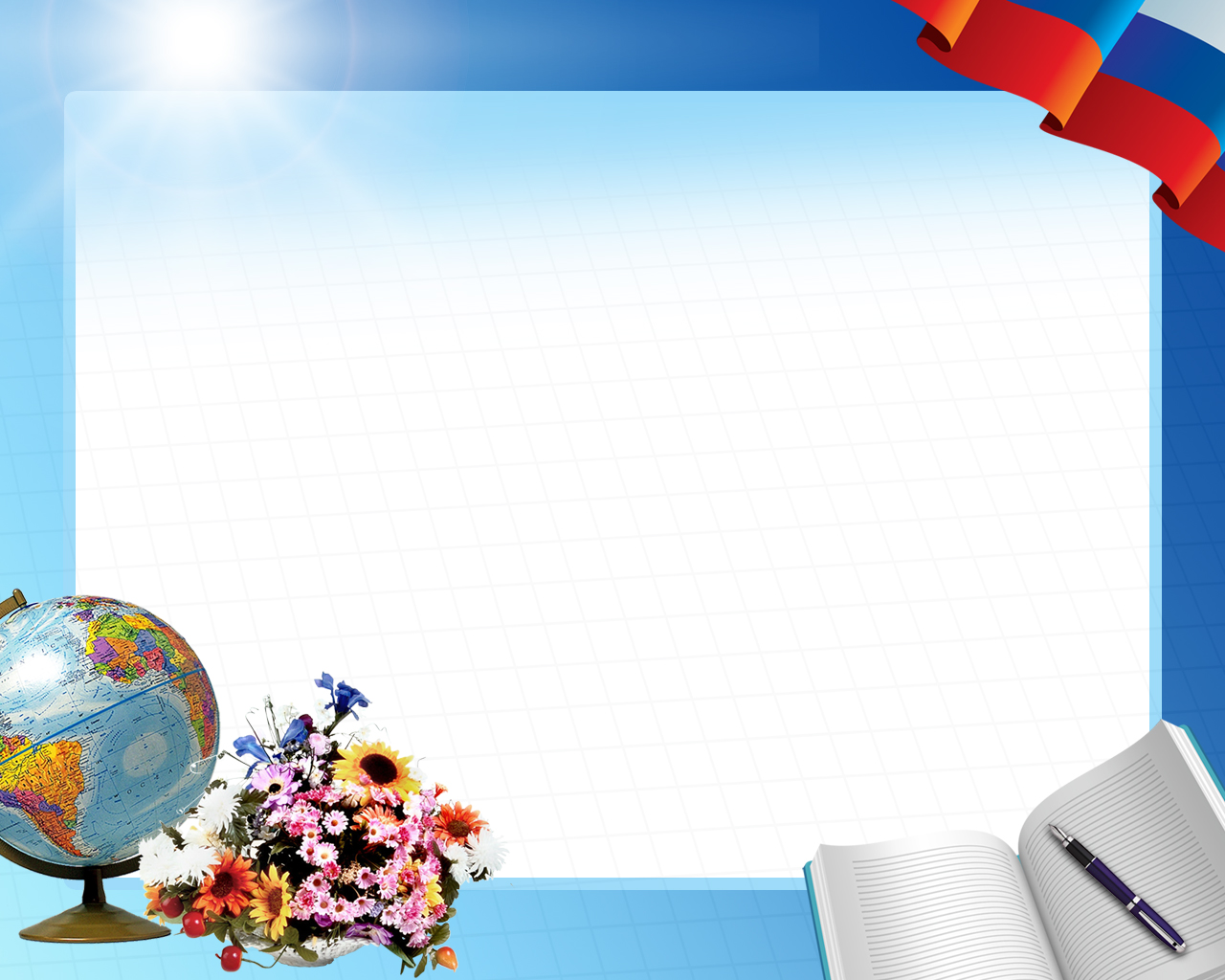 КАКИЕ ИЗМЕНЕНИЯ В ОБРАЗОВАНИИ СТАВЯТ ВОПРОС О СМЕНЕ СИСТЕМЫ ОЦЕНИВАНИЯ?
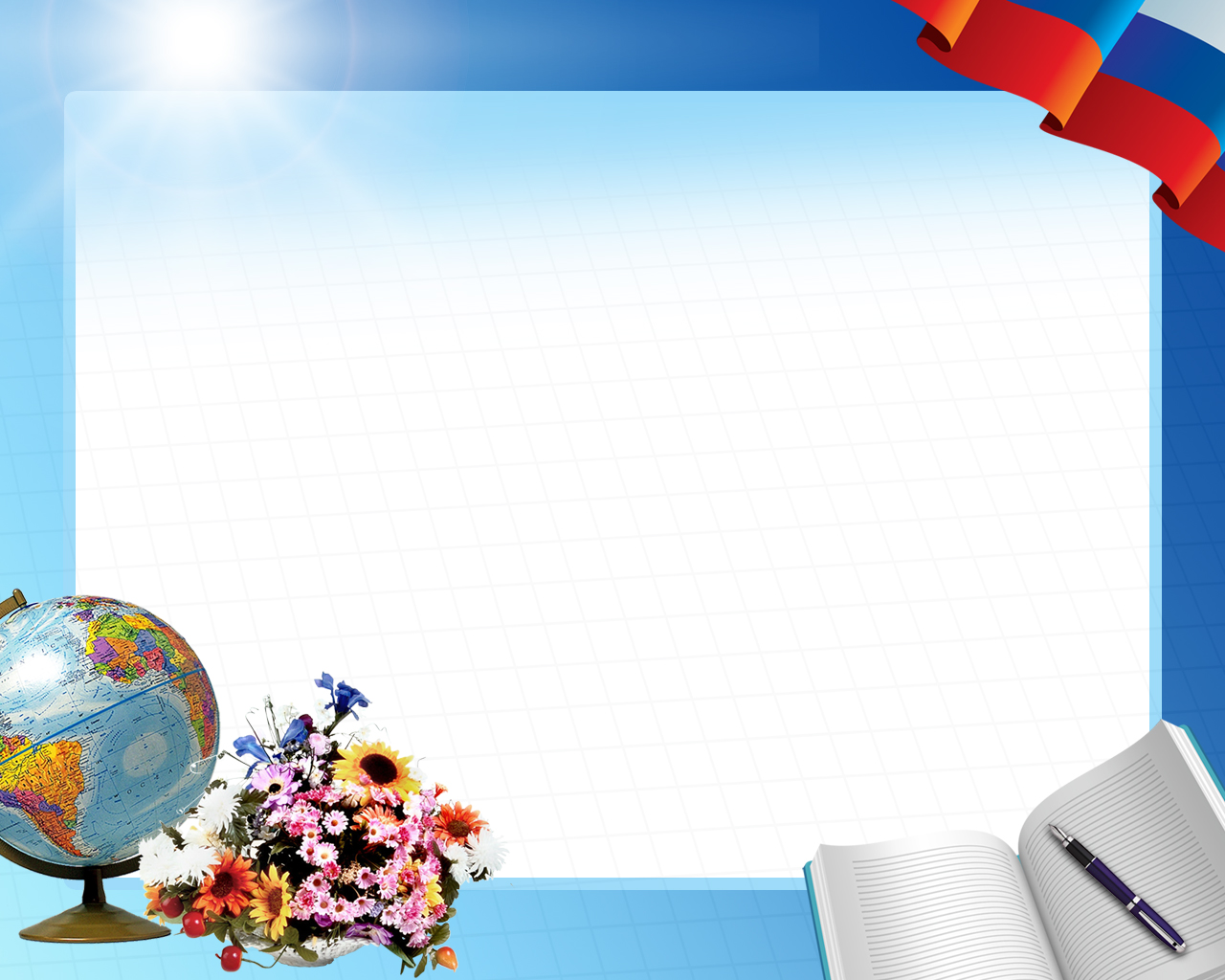 Какие качества вы хотите видеть у ребенка на выходе из школы, чтобы в современной жизни он был успешен?
Умение ставить цель и добиваться ее
 Умение адаптироваться к ситуации 
Умение общаться
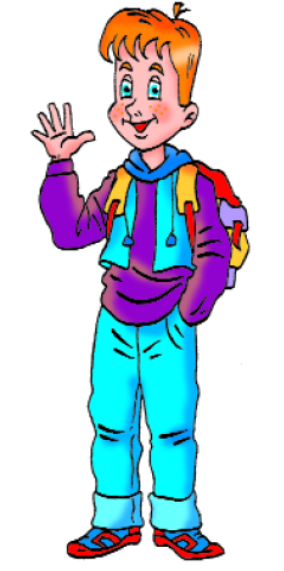 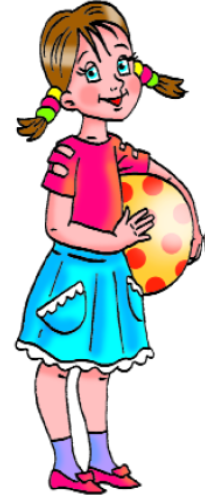 Умение ориентироваться в мире
Самостоятельно добывать и применять знания
Уметь заботиться о других, быть достойным человеком
 Сохранить здоровье …
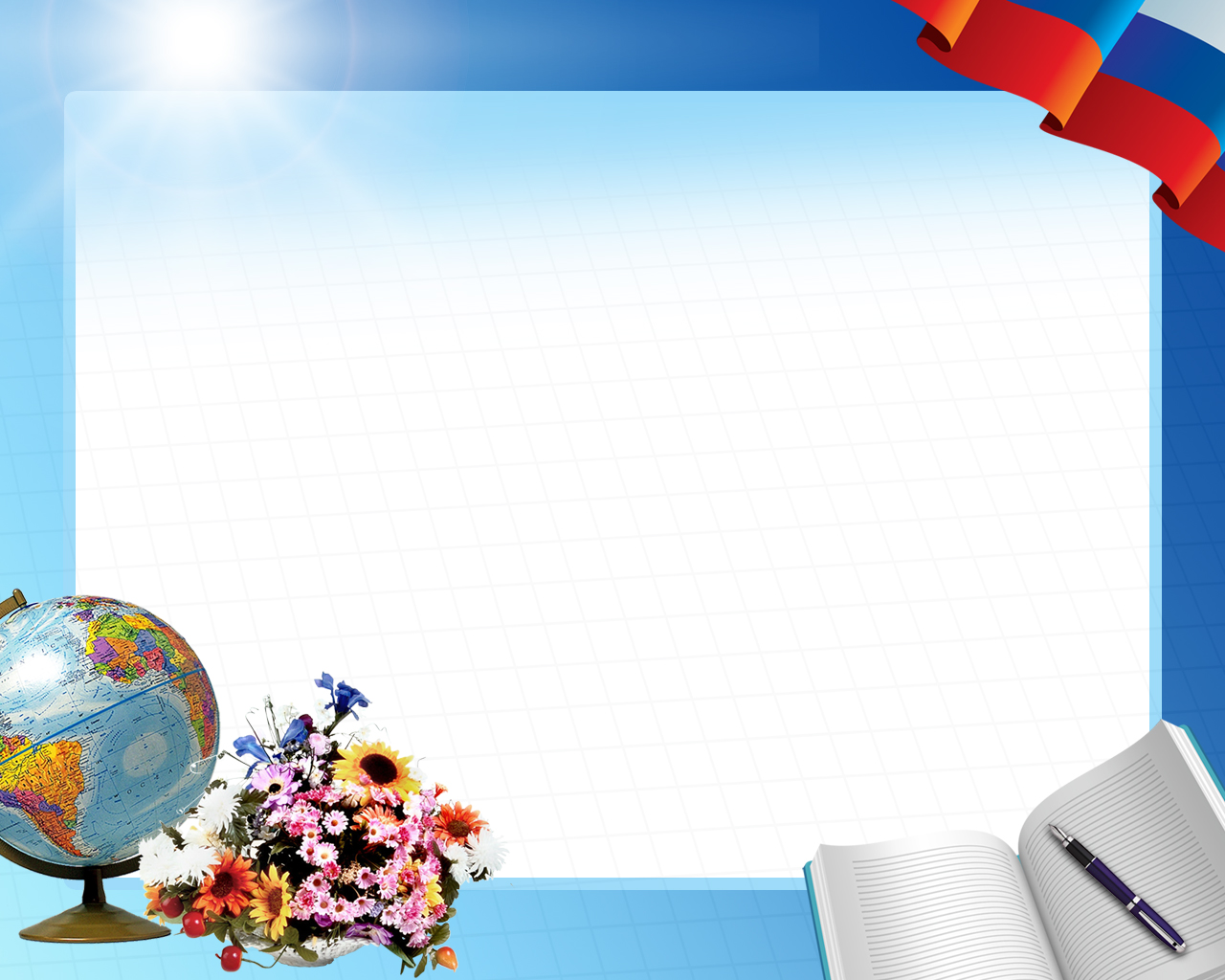 ФГОС – это требования к …


Основной образовательной программы
УСЛОВИЯМ
РЕЗУЛЬТАТАМ
СТРУКТУРЕ
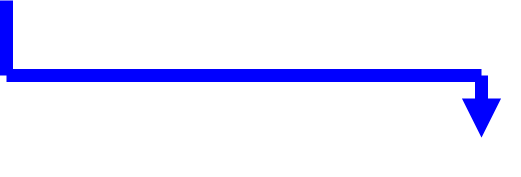 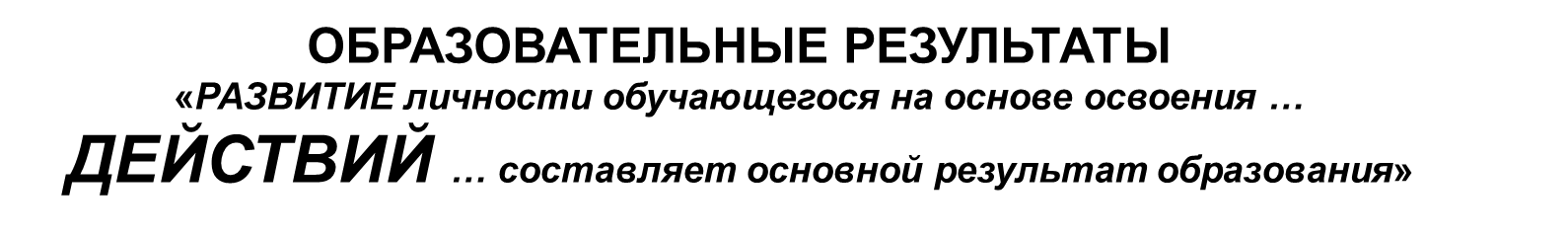 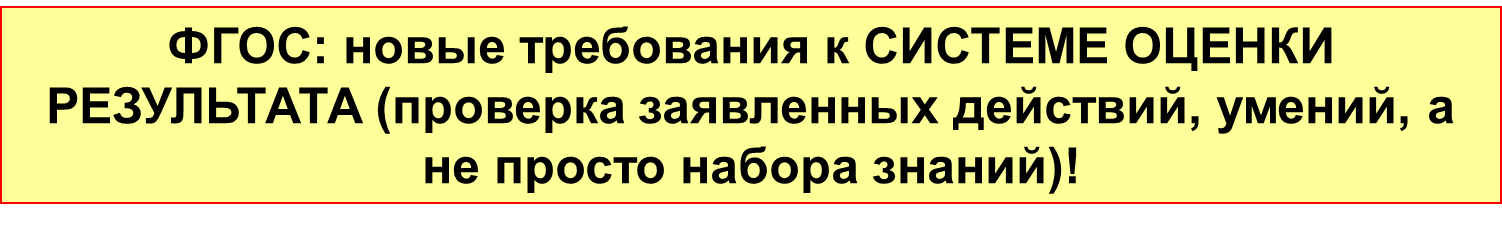 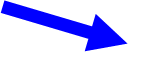 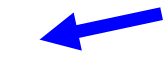 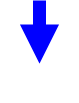 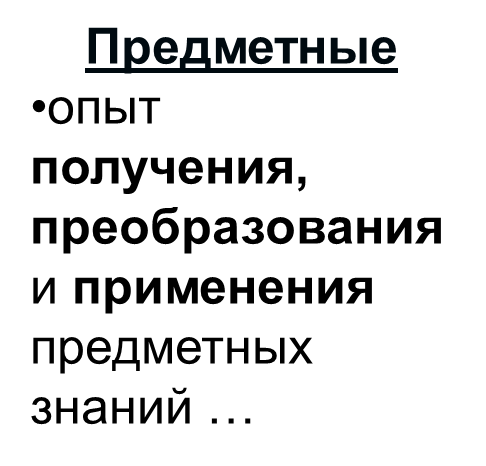 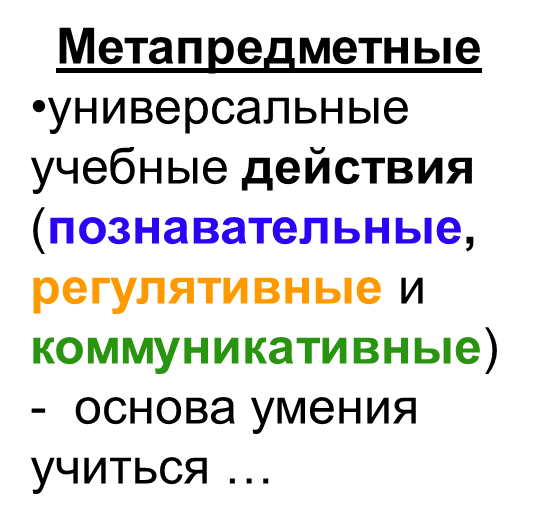 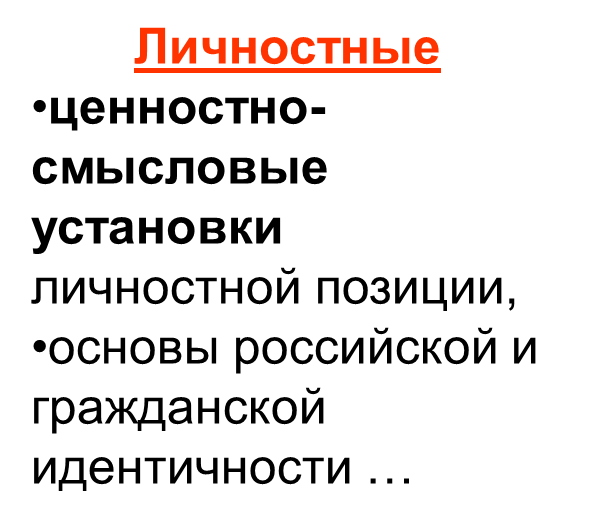 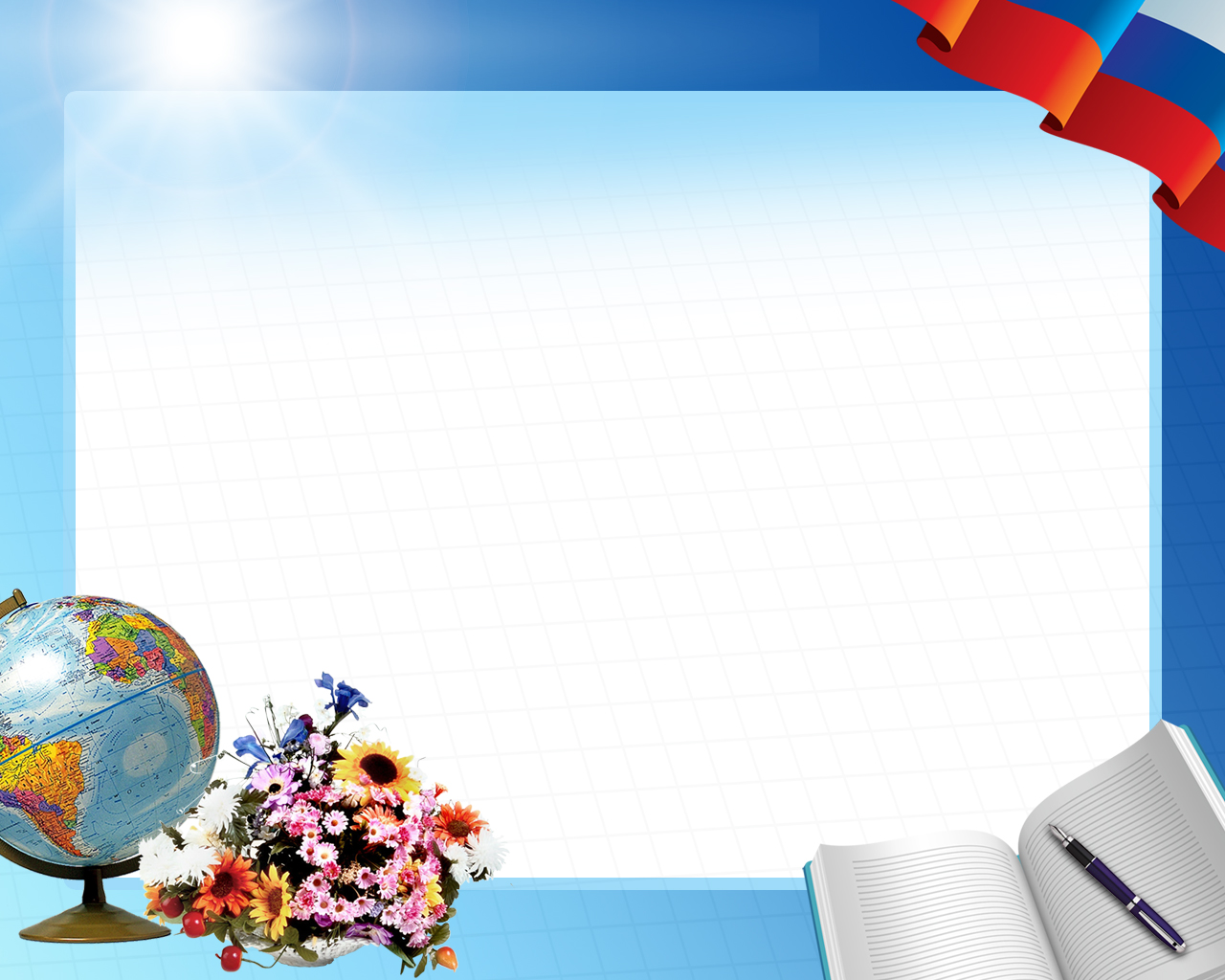 7 правил технологии: ОЦЕНИВАЕМ
1.ЧТО?  Все действия! Но отметка – за решение задачи
2.КТО?  Ученик + Учитель в диалоге 
3.СКОЛЬКО? Одна задача – одна  отметка
4.ГДЕ? В таблицах образовательных результатов и в портфеле достижений школьника
5.КОГДА? Текущие - по желанию, тематические – обязательны (+ право пересдачи)
6.КАК? По критериям уровней успешности (с переводом в любой тип отметок)
7.ИТОГ? Предметные – по таблице результатов, общая – по всем накопленным результатам.
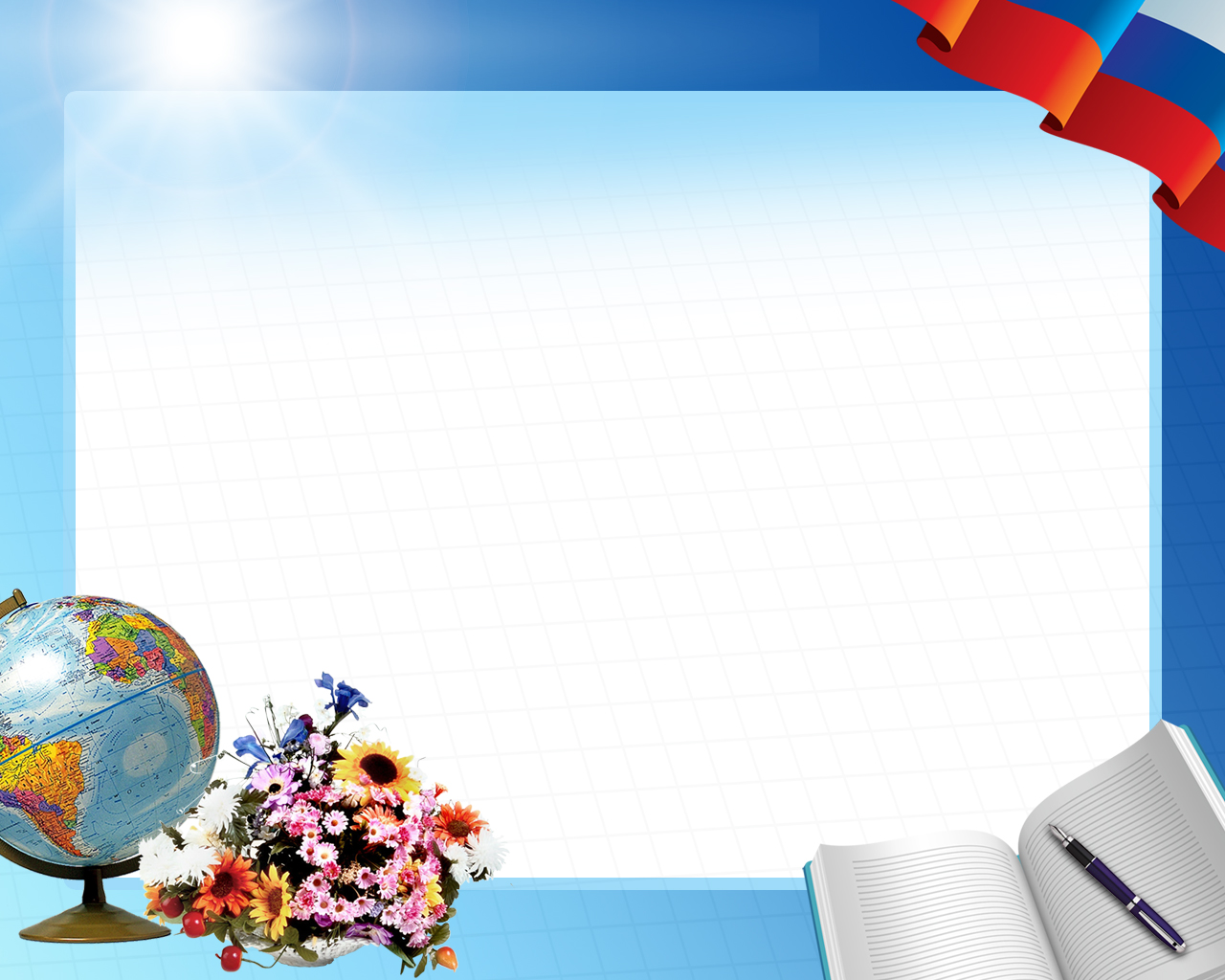 1-е правило.
ЧТО ОЦЕНИВАЕМ?
Оцениваем результаты: 
предметные, 
метапредметные,
личностные.
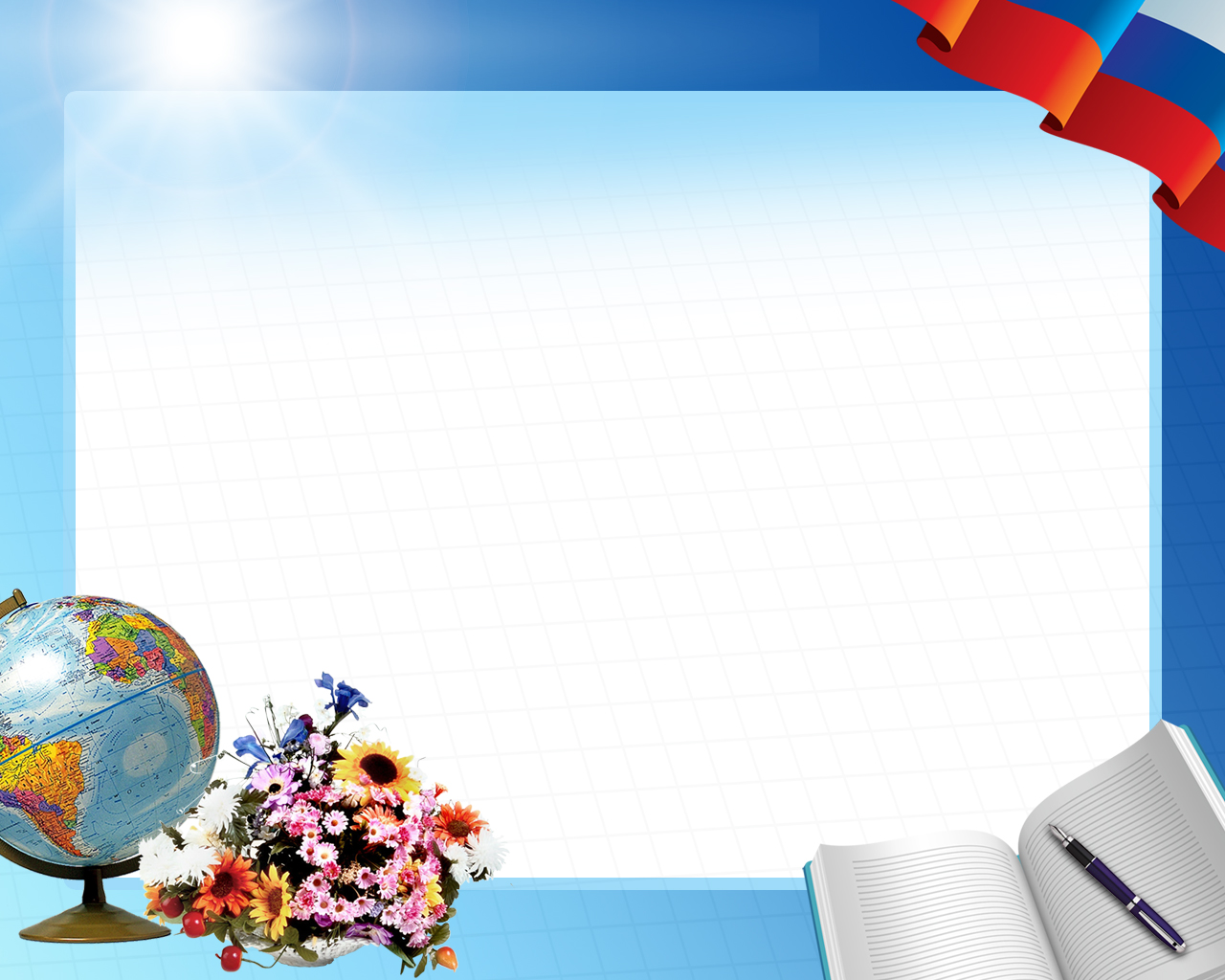 Отметка ставится только за решение продуктивной учебной задачи, в ходе которой ученик осмысливал цель и условия задания, осуществлял действия по поиску решения (хотя бы одно умение по использованию знаний), получал и представлял результат.
Оценивать можно любое действие ученика (особенно успешное): удачную мысль в диалоге, односложный ответ на репродуктивный вопрос и т.д.
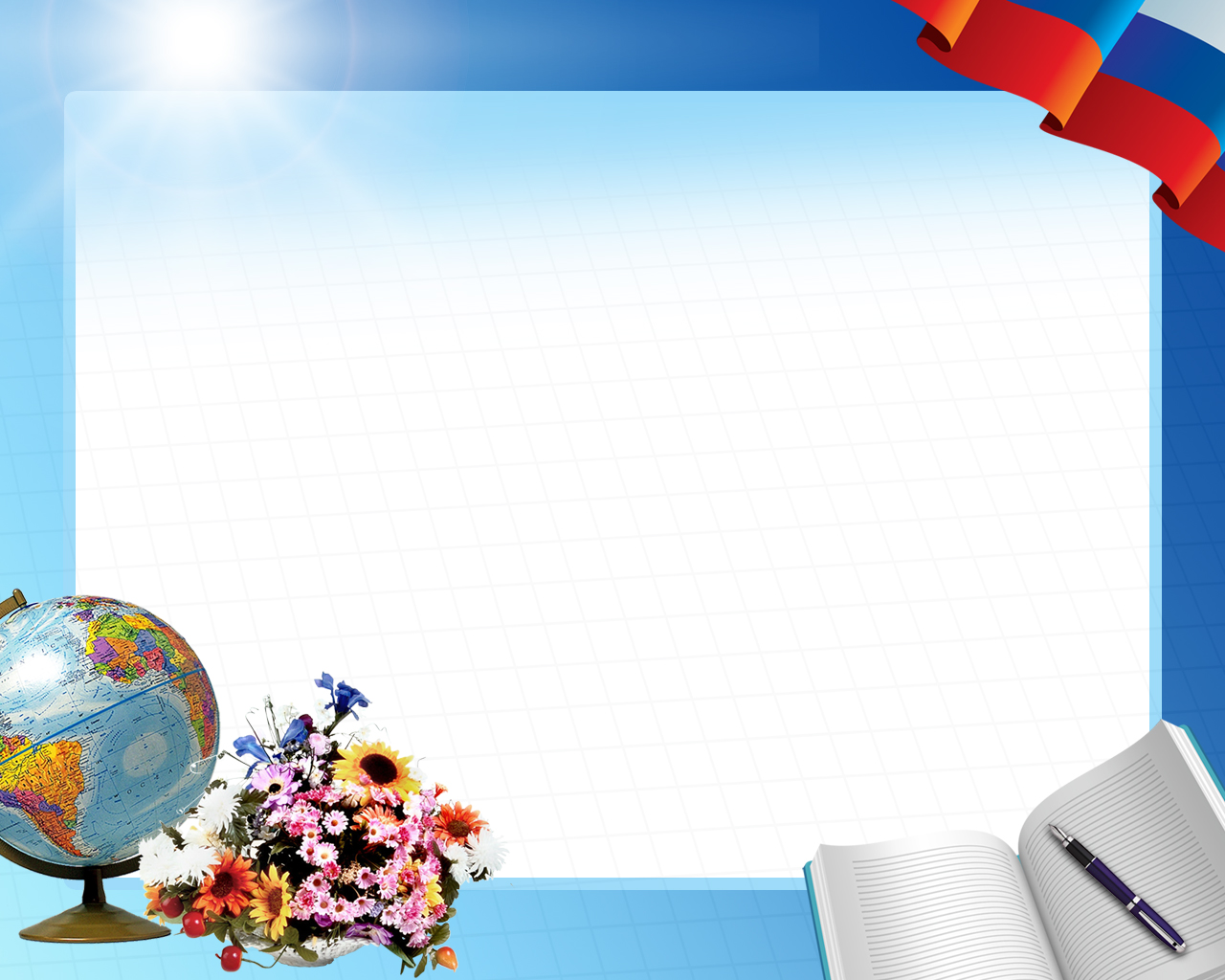 Могут ли быть исключения из этого правила?
Можно в конце урока предложить всему классу определить, какие гипотезы оказались наиболее точными, интересными, помогли найти решение общей проблемы. Авторы этих гипотез коллективным решением могут поощряться: им даётся оценка и(или) ставится отметка «отлично» (решение задачи повышенного уровня) на то умение, по которому формулировалась проблема урока.
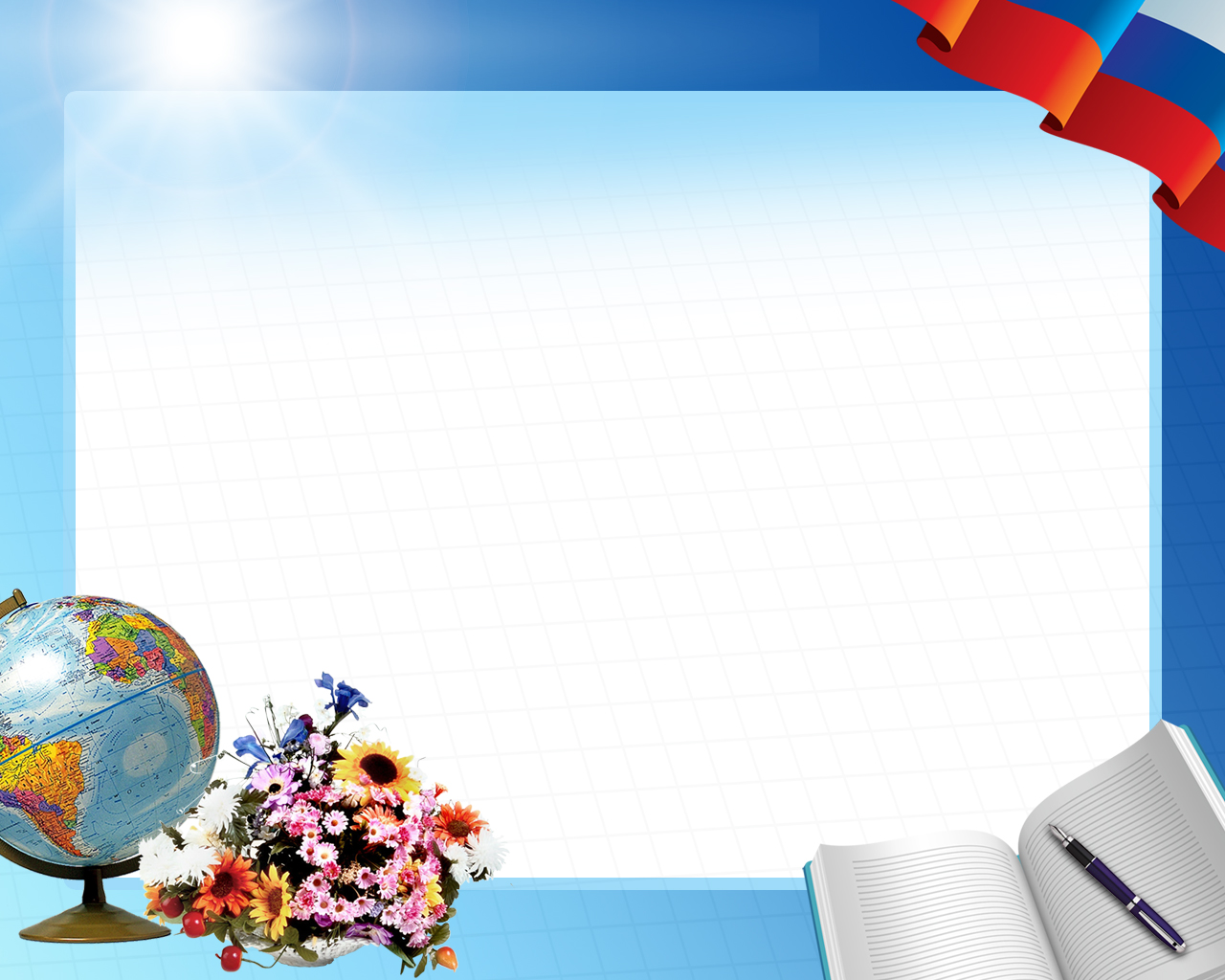 Результаты  ученика
 это действия (умения) по использованию знаний в ходе решения задач. 
Отдельные действия, прежде всего успешные, достойны оценки  (словесной характеристики), 
а решение полноценной задачи – оценки и отметки (знака фиксации в 5-балльной системе).
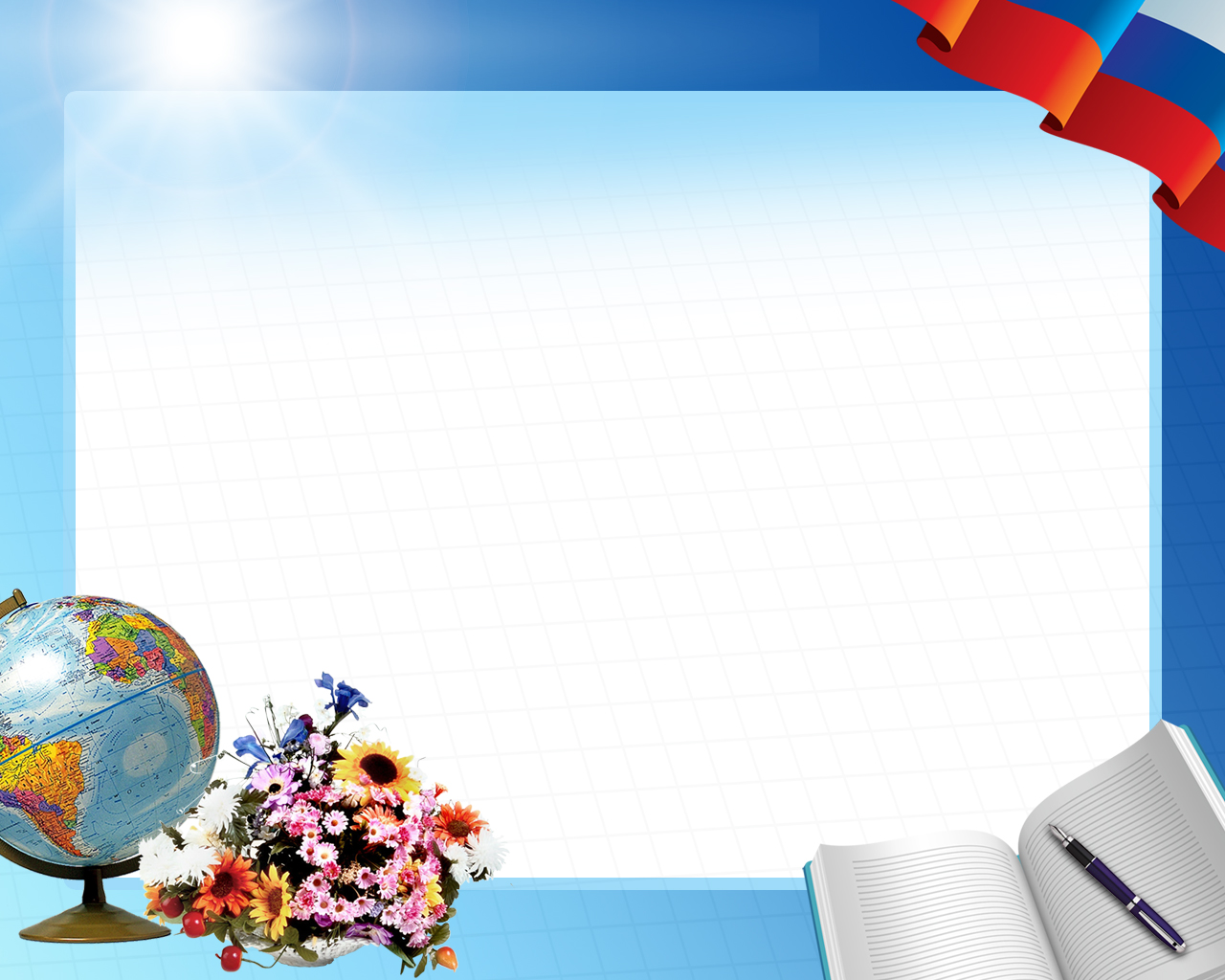 Результаты учителя
– это разница между результатами учеников в начале обучения (входная диагностика) и в конце обучения (выходная диагностика). 
     Прирост результатов означает, что учителю  удалось создать образовательную среду, обеспечивающую развитие учеников.     
     Отрицательный результат сравнения означает, что не удалось создать условия (образовательную среду) для успешного развития возможностей учеников.
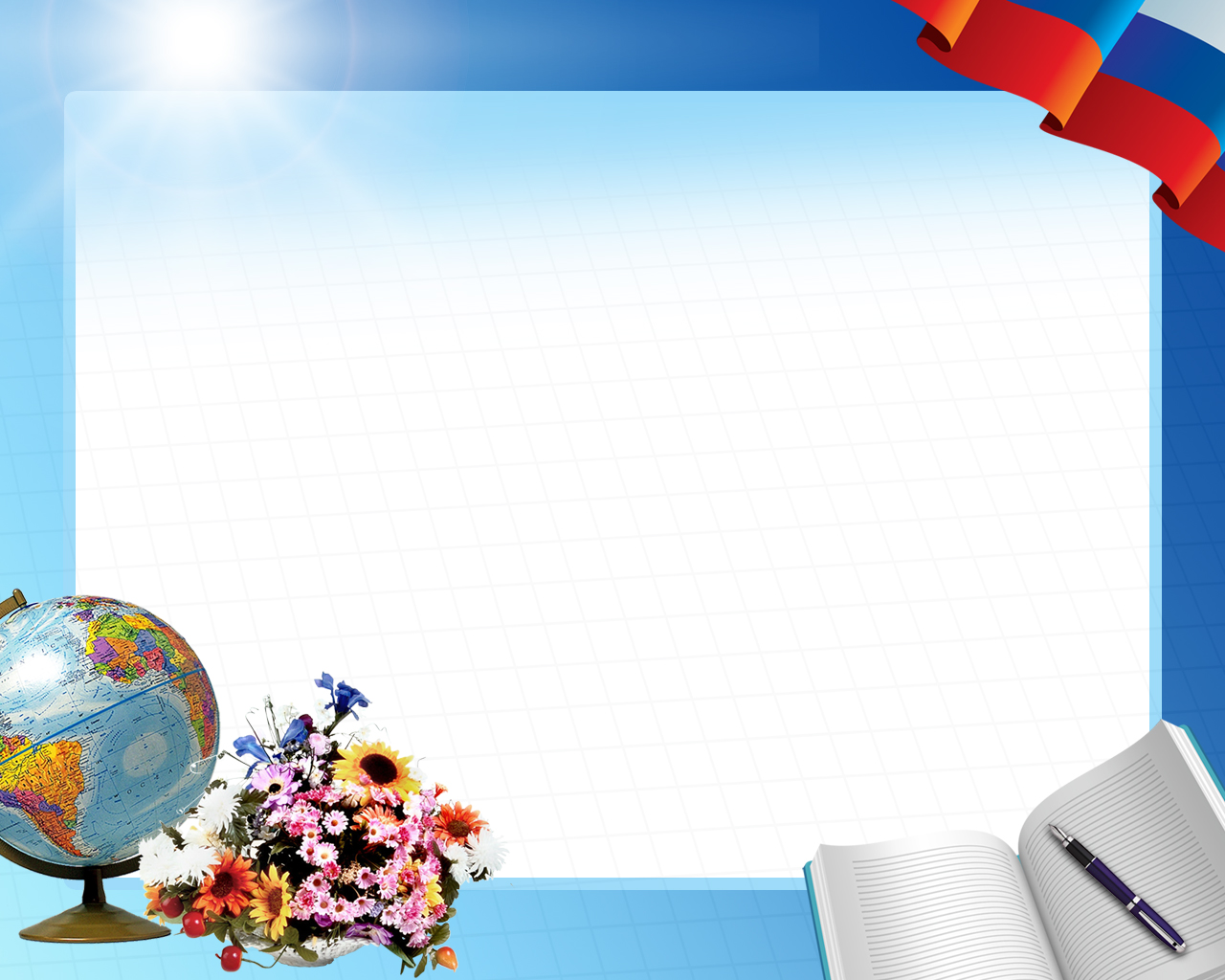 2-е правило.   
КТО ОЦЕНИВАЕТ?
Учитель и ученик вместе определяют 
оценку и отметку.
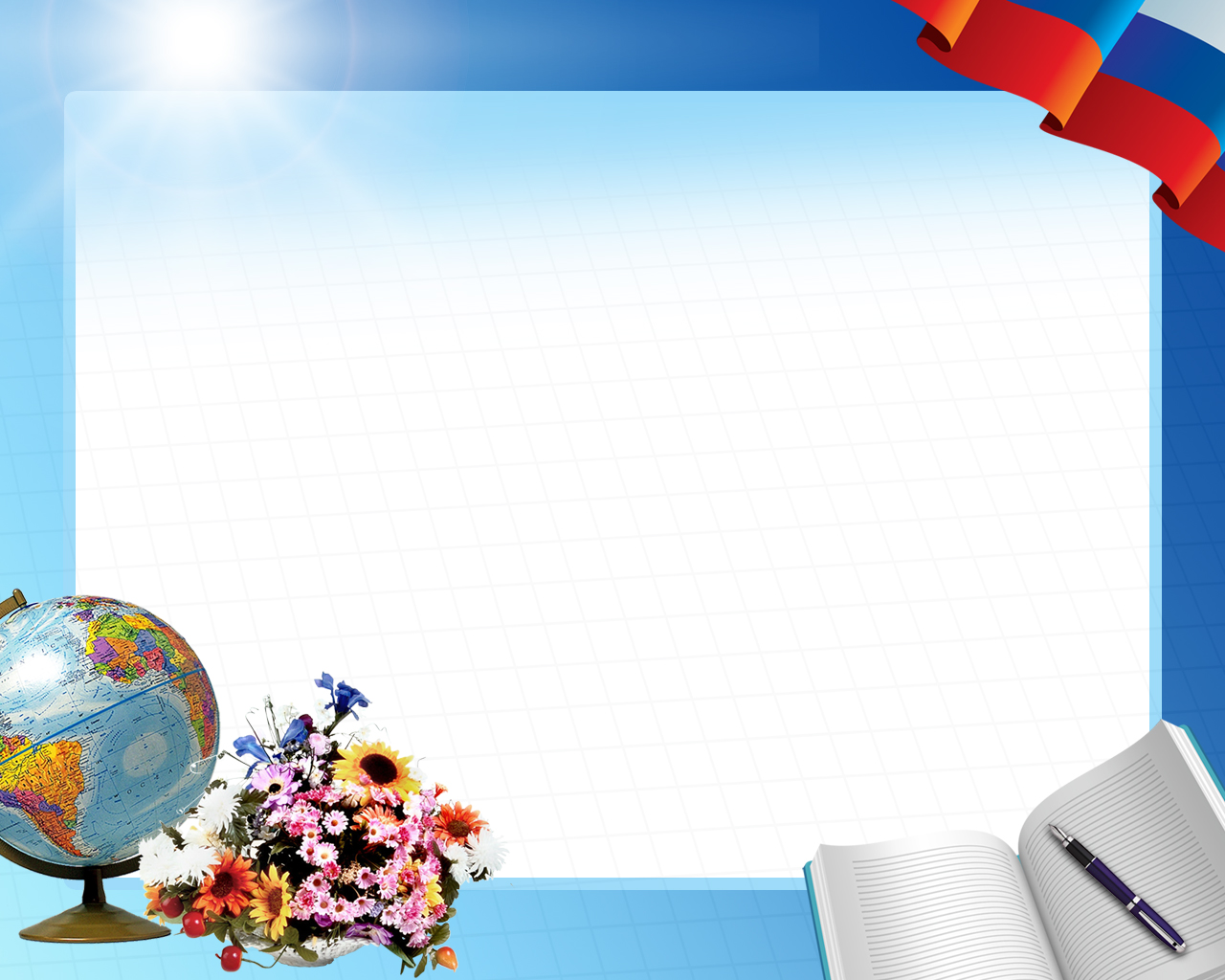 На уроке ученик сам оценивает свой результат выполнения задания по «Алгоритму самооценки» и, если требуется, определяет отметку, когда показывает выполненное задание.
Для адекватного оценивания ученик должен научиться отвечать на вопросы о целях и результатах своей работы, то есть освоить алгоритм самооценки.
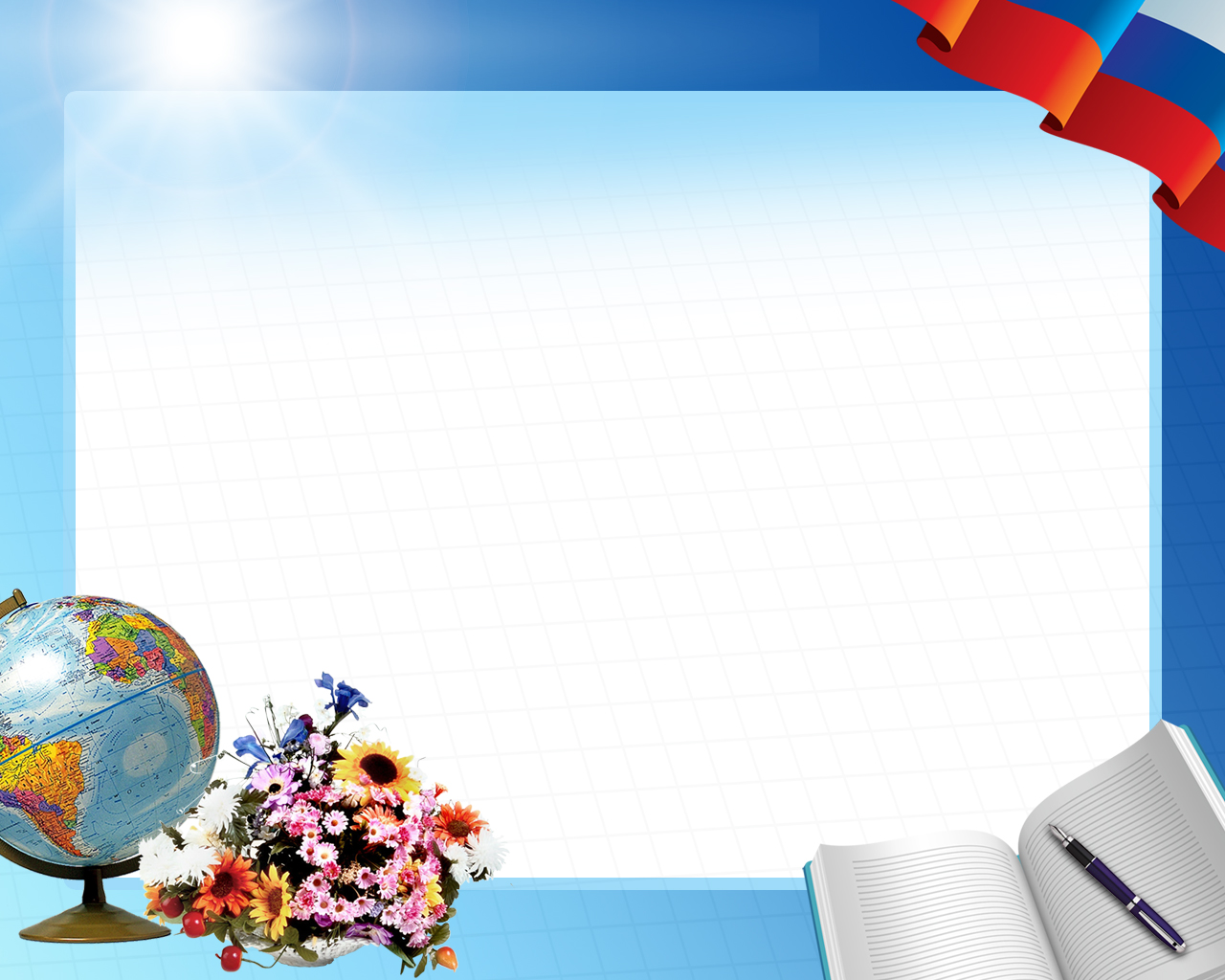 Алгоритм самооценки 
(вопросы, на которые отвечает ученик)
1-й шаг. Что нужно было сделать в этом задании (задаче)? Какая была цель, что нужно было получить в результате?
2-й шаг. Удалось получить результат? 
Найдено решение, ответ?
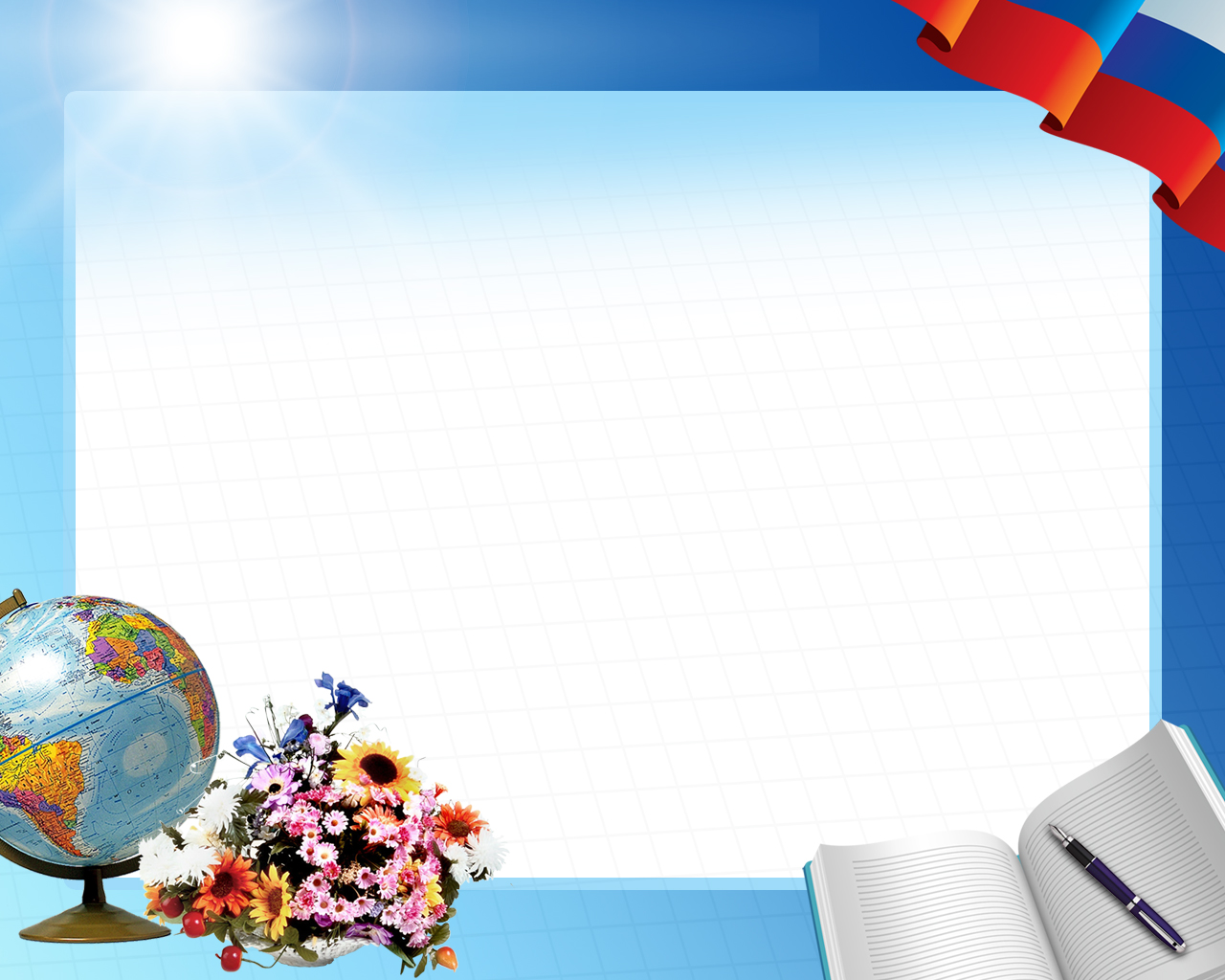 3-й шаг. Выполнил полностью верно или с незначительной ошибкой (какой, в чем)?
4-й шаг. Справился полностью самостоятельно или с чьей - то помощью (кто помогал, в чем)?
Со 2-го класса, после обучения детей использованию таблицы требований к этому алгоритму может быть 
добавлен новый шаг.
5-й шаг. Какое умение отрабатывали при выполнении данного задания?
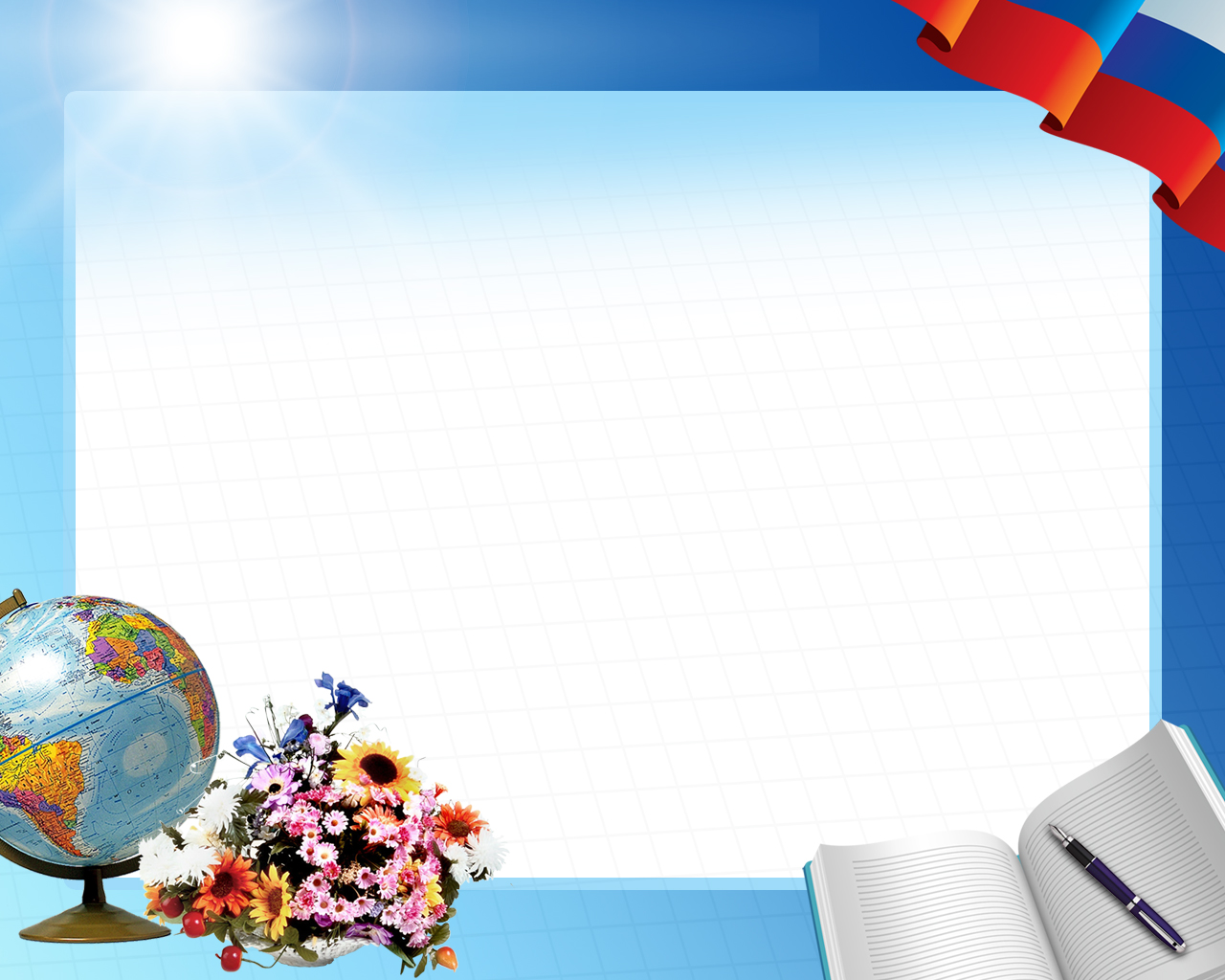 Начиная с 3-го класса, после введения правила уровней успешности  к этому алгоритму могут добавляться новые шаги для оценивания учеником своих успехов и определения своей отметки в баллах.
6-й шаг. Каков был уровень задачи, задания?
– Такие задачи мы решали уже много раз, понадобились только давно полученные знания? (Необходимый уровень.)
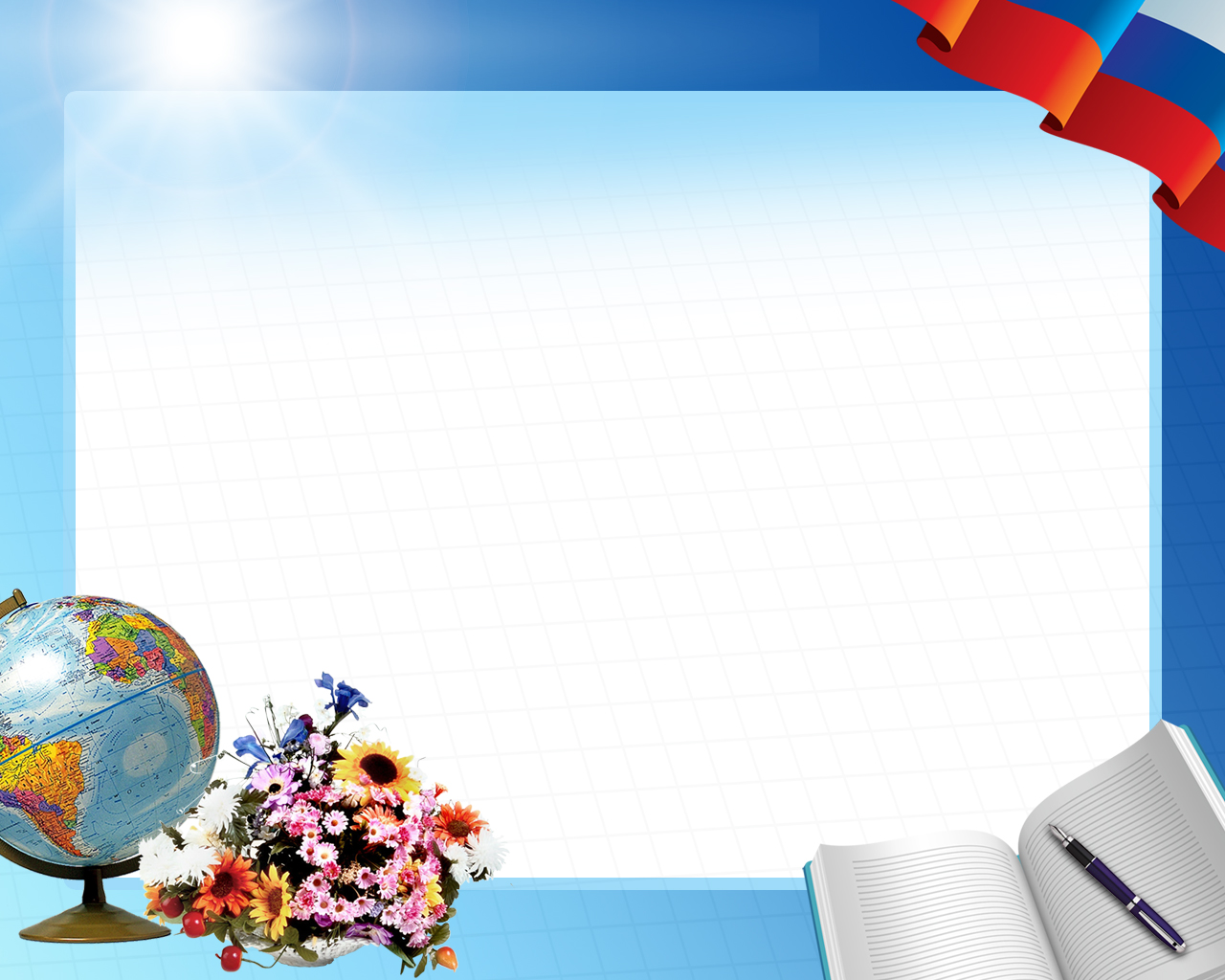 – В этой задаче мы столкнулись с необычной ситуацией (либо нам нужны прежние знания в новой ситуации, либо нам нужны новые только сейчас получаемые знания)? (Программный уровень.)
– Такие задачи мы никогда не учились решать или же использовались правила и факты, которые мы на уроках не изучали? (Максимальный уровень.)
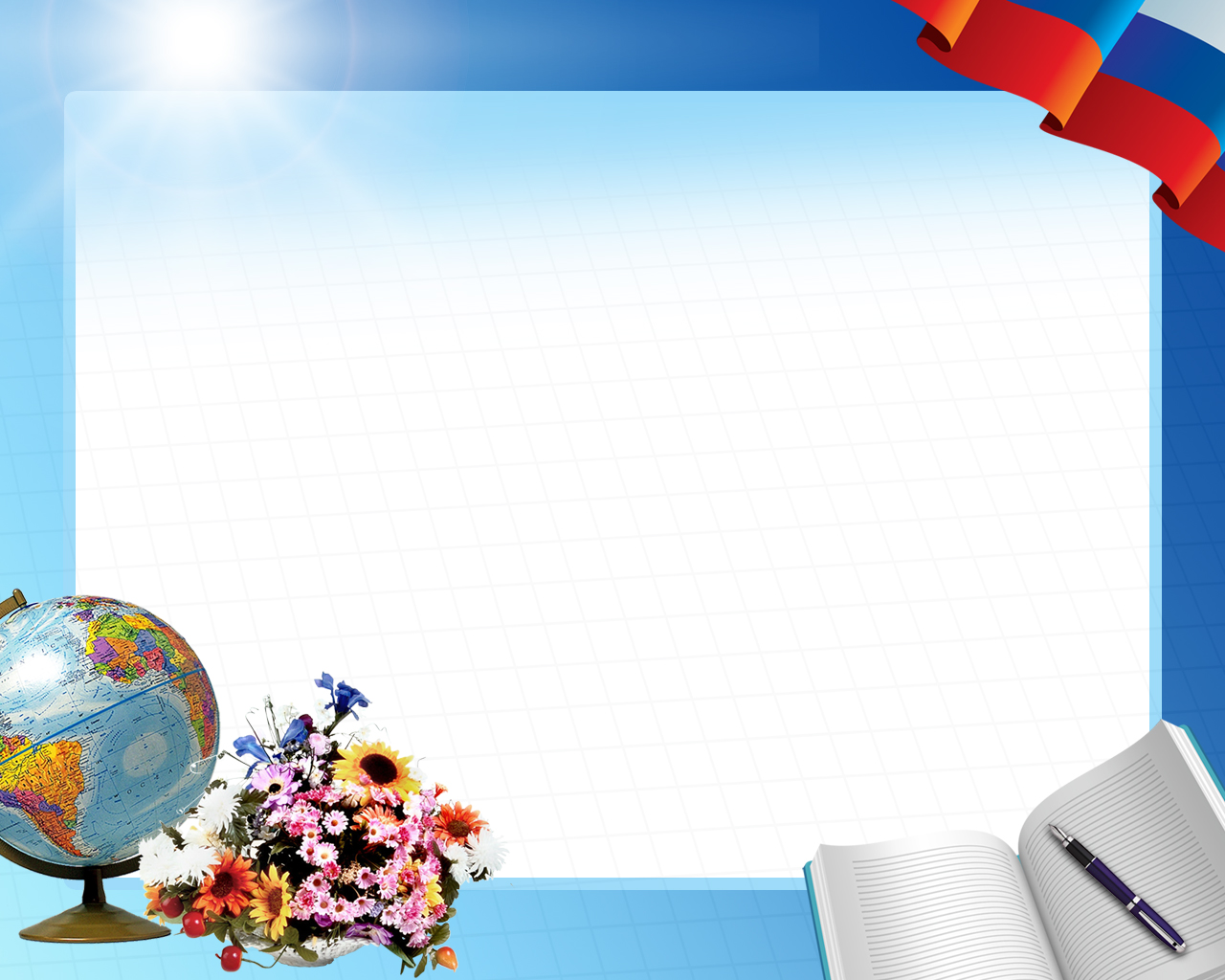 7-й шаг. Определи уровень успешности, на котором ты решил задачу.
8-й шаг. Исходя из продемонстрированного уровня успешности, определи отметку, которую ты себе поставишь.
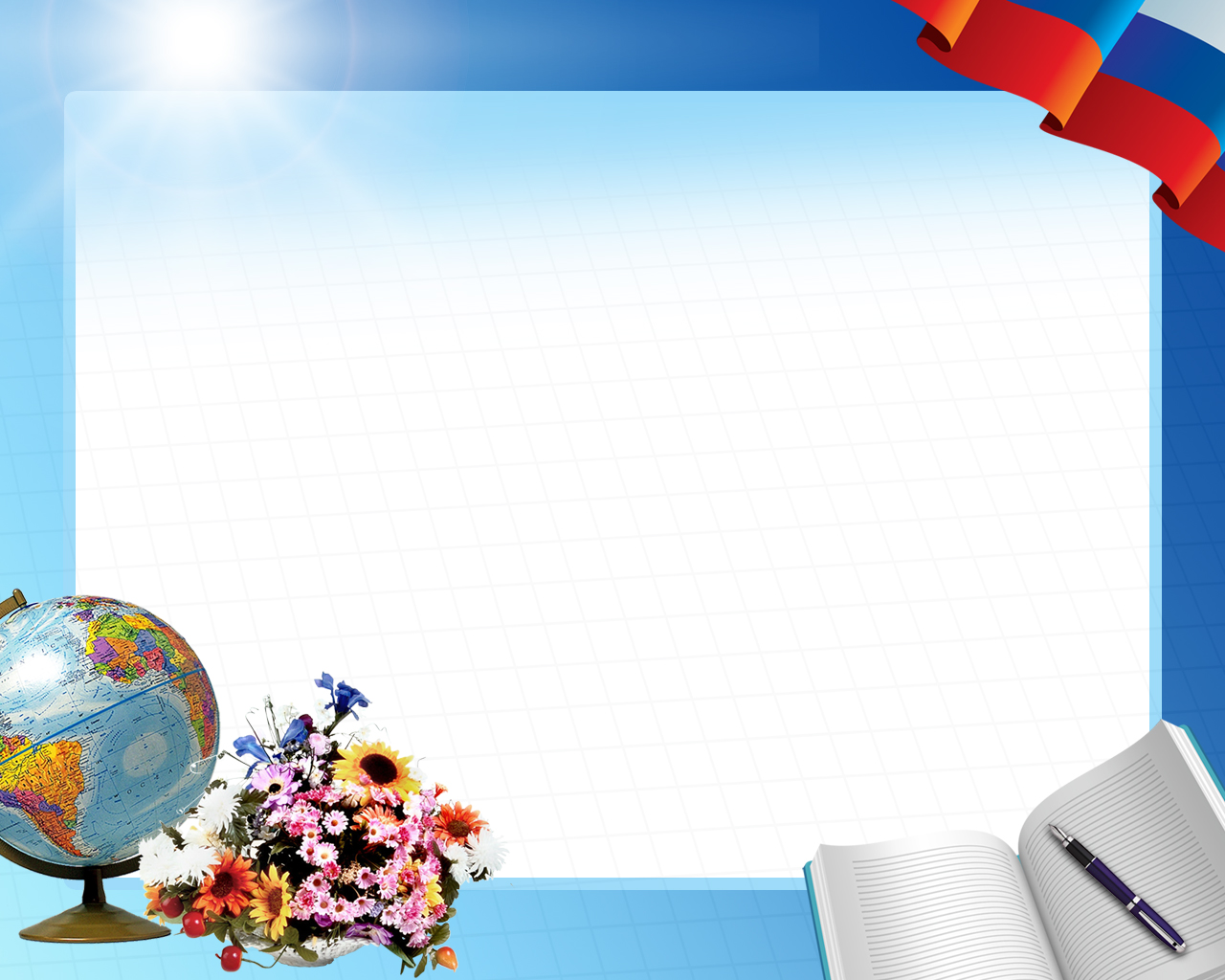 После уроков
 за письменные задания оценку и 
отметку определяет учитель.
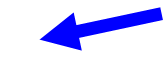 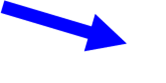 Ученик имеет право изменить  оценку и 
отметку учителя, если докажет (используя алгоритм 
самооценивания), что она завышена или 
занижена.
Учитель имеет право изменить  отметку ученика, если докажет , что она завышена или  занижена.
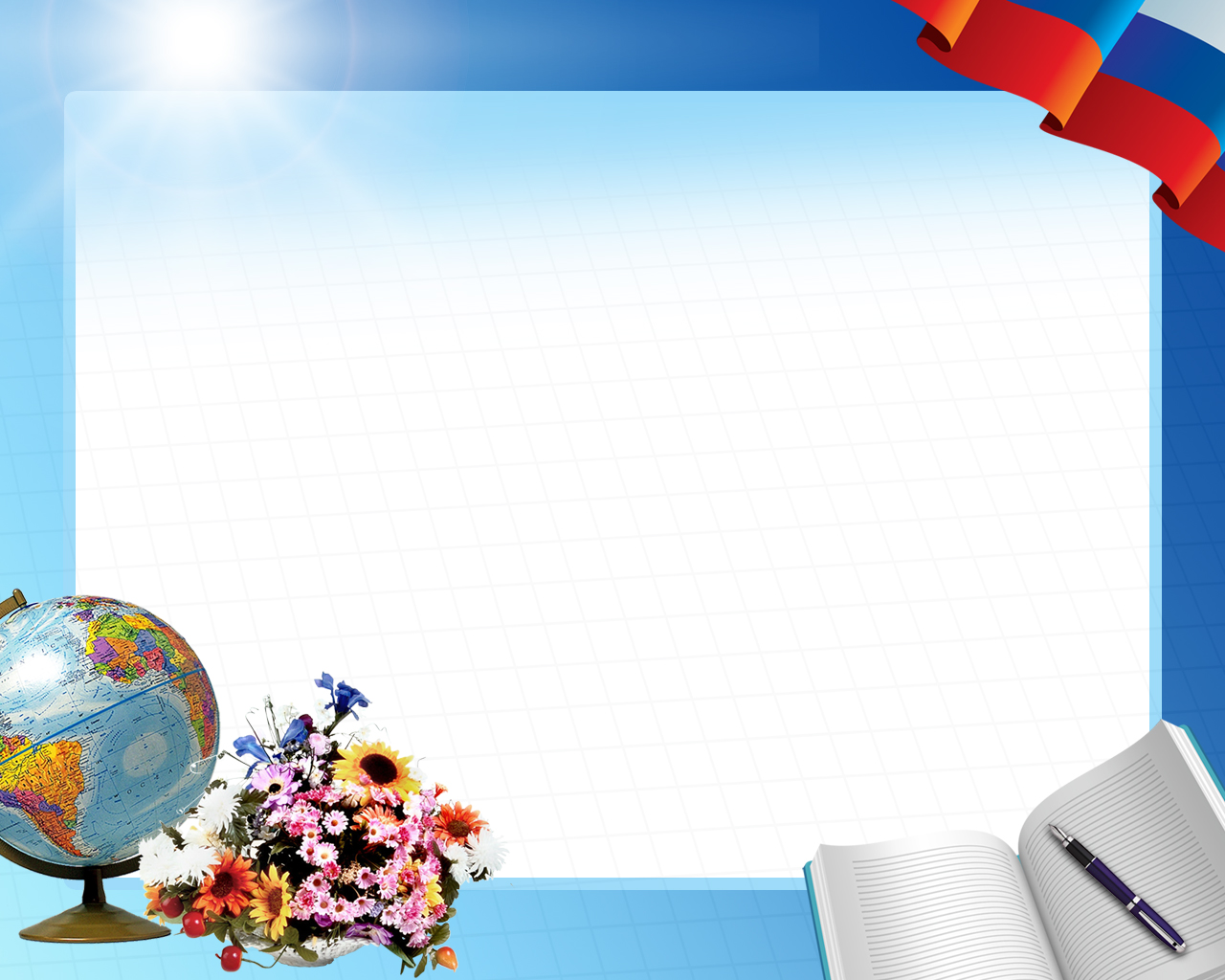 Что делать в 1-м классе, где ученик ещё психологически не готов к адекватной оценке своих результатов, в том числе к признанию своих ошибок?
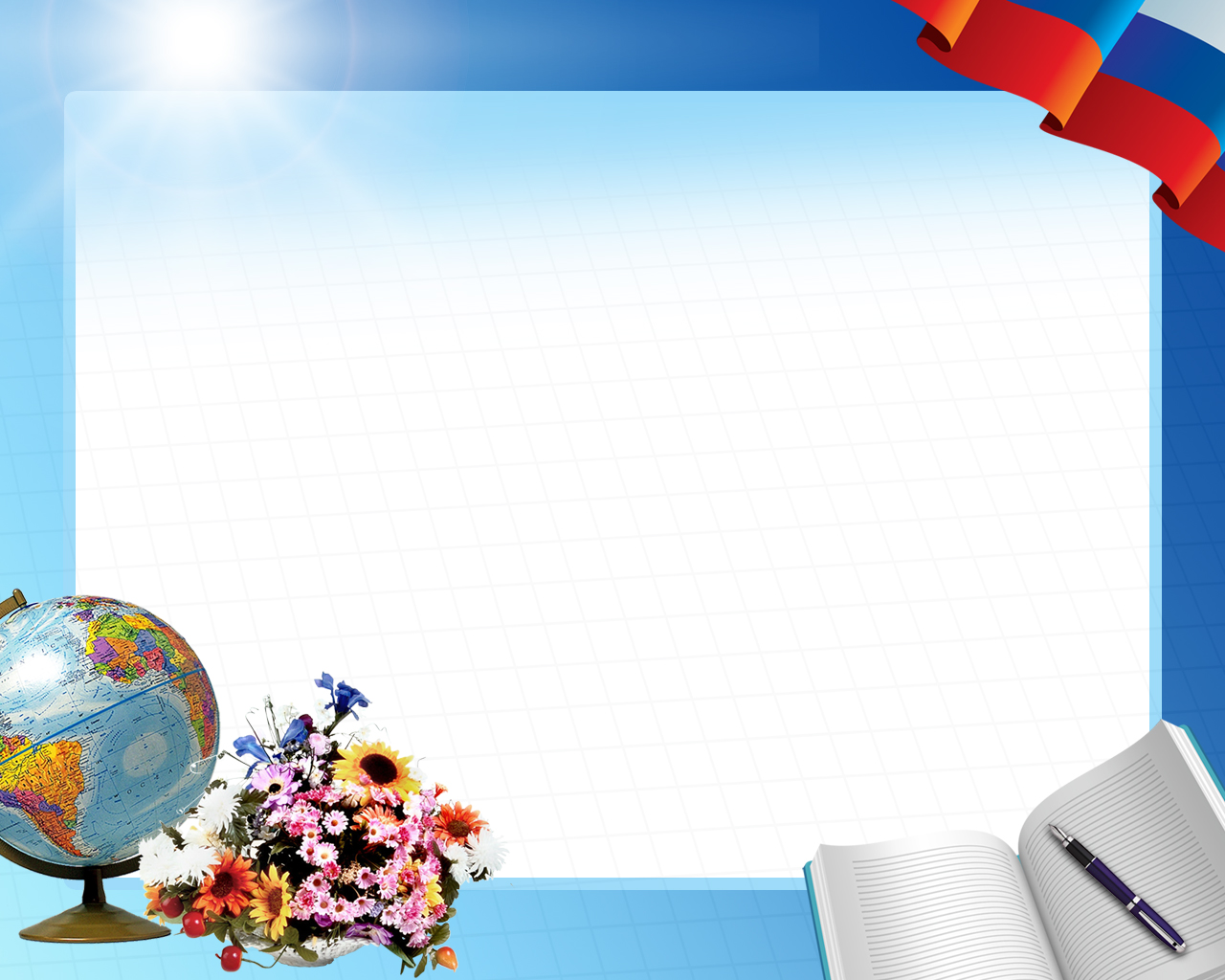 1-й шаг (на первых уроках).
Обозначаем своё настроение.  Даём возможность детям эмоционально оценить прошедший урок (день). Эта рефлексия станет основой для адекватной оценки своих учебных успехов. На полях тетради или в дневнике дети обозначают своё настроение, реакцию на урок («доволен», «было трудно» и т.п.) в виде понятных им символов. Например, смайлики или кружки с цветами светофора.
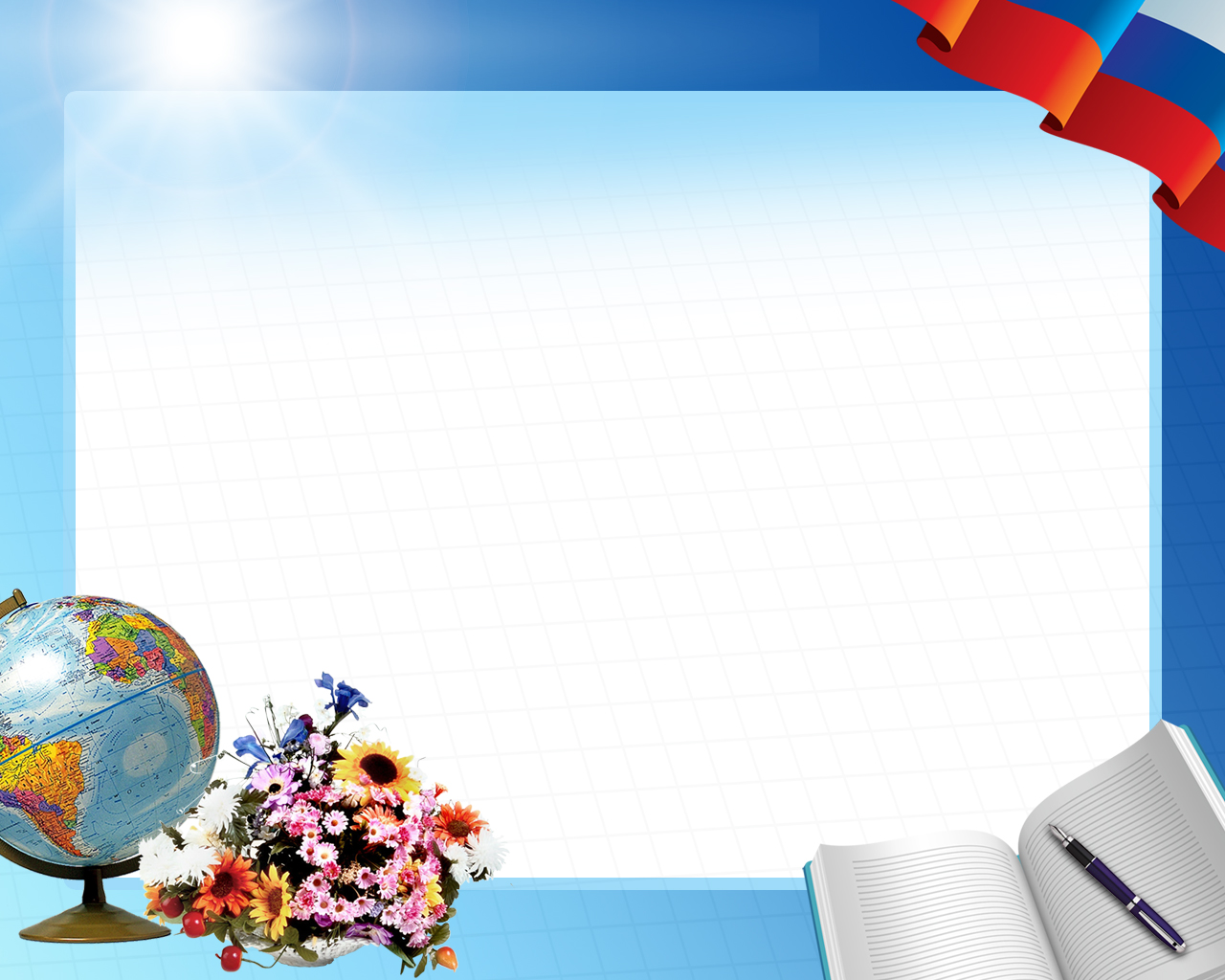 2-й шаг (через 2–4 недели). Учимся сравнивать цель и результат.
Даём детям возможность оценить содержание своей письменной работы.
Раздав тетради с проверенными работами, учитель ведёт диалог с учениками, в котором главным являются такие вопросы: 
– Какое у вас было задание? Кто может сказать, что нужно было сделать дома? (Обучение 1-му шагу алгоритма самооценки.)
– Посмотрите каждый на свою работу – согласны, что задание выполнено? (Коллективная самооценка  обучение 2-му шагу алгоритма самооценки.)
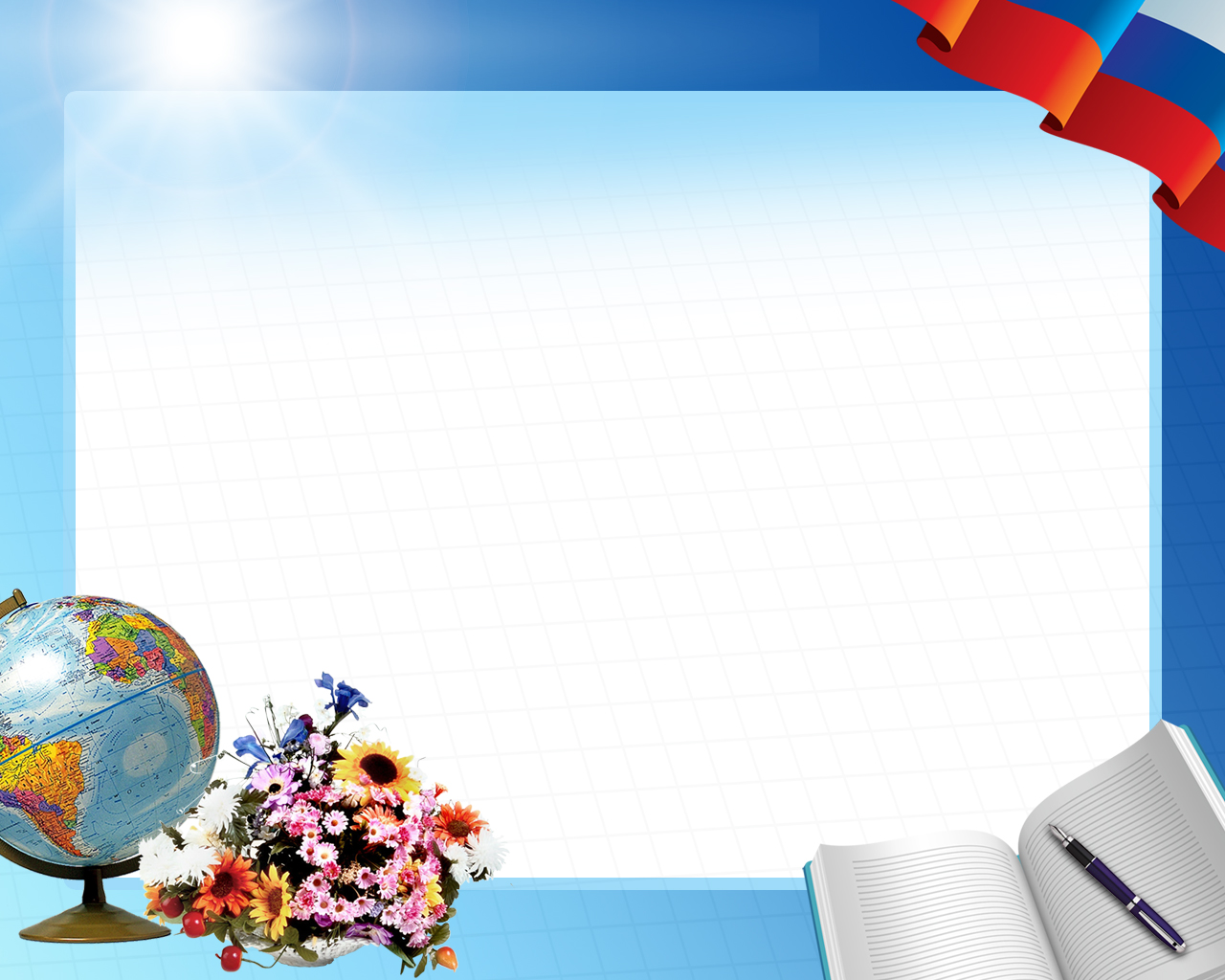 3-й шаг (примерно через месяц). Устанавливаем порядок оценки своей работы.
К уже известным ученикам пунктам 1 и 2 алгоритма самооценки добавляем пункты 3 («правильно или ошибкой?») и 4 («сам или с чьей-то помощью?»). При этом оцениваются только успешные решения. В качестве «награды» за решение задачи учитель, например, может предложить ученику в тетради или в дневнике/еженедельнике нарисовать кружок и закрасить его любым цветом.
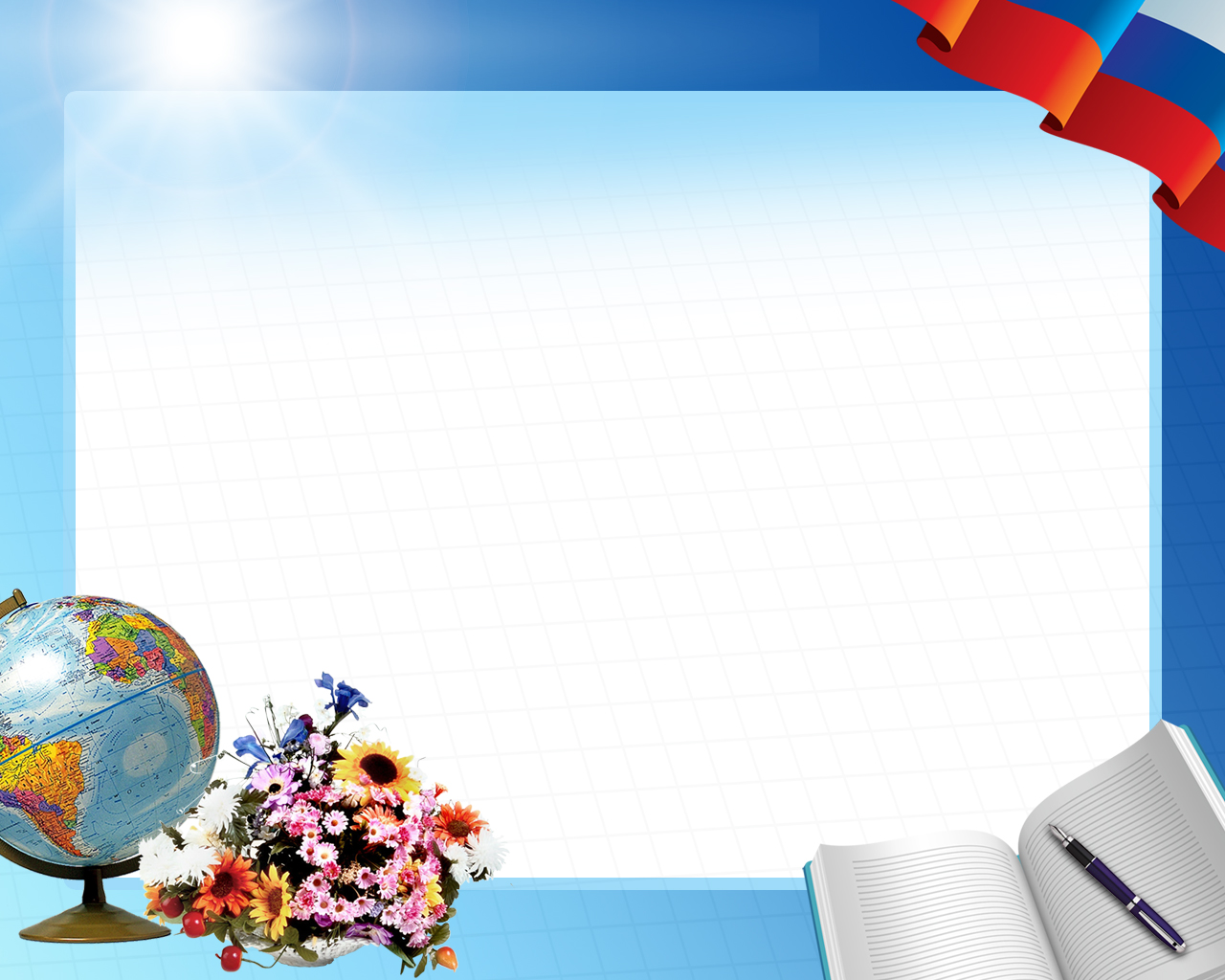 4-й шаг. Учимся признавать свои ошибки.
Учитель предлагаем ученику (психологически готовому) в классе оценить выполнение задания, в котором у него есть незначительные ошибки. В случае признания ошибки кружок в тетради или дневнике/еженедельнике («награда» за решение задачи) закрашивается не полностью, при этом доля закрашенного значения не имеет.
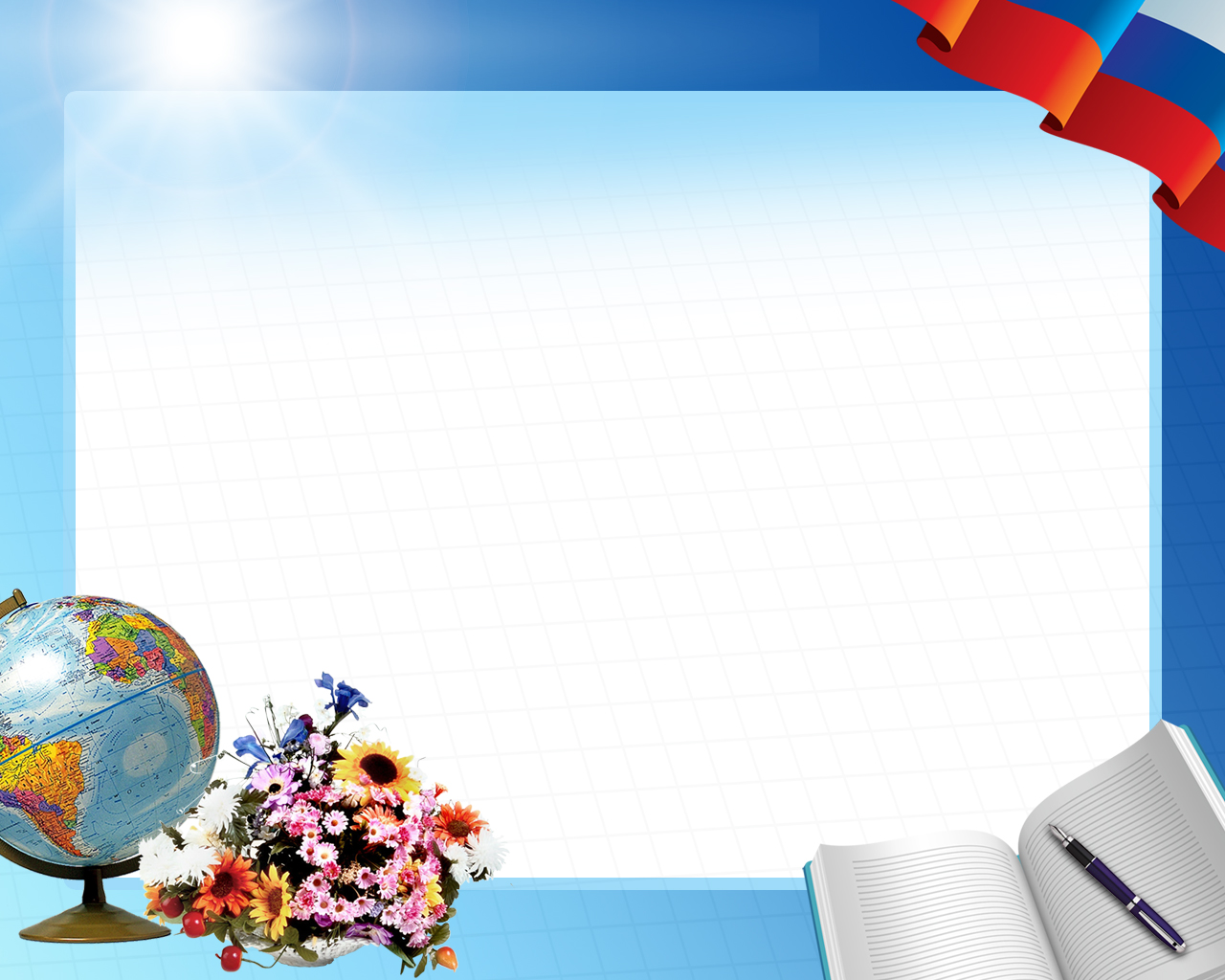 5-й шаг. Учимся признавать свою неудачу. 
Учитель помогает ученикам на уроках оценивать свои действия, признавая ошибки. Затем можно предложить кому-то из детей оценить себя в ситуации, когда он совсем не справился с заданием. В дневнике или в тетради это может (с согласия ученика) обозначаться незакрашенным кружком.
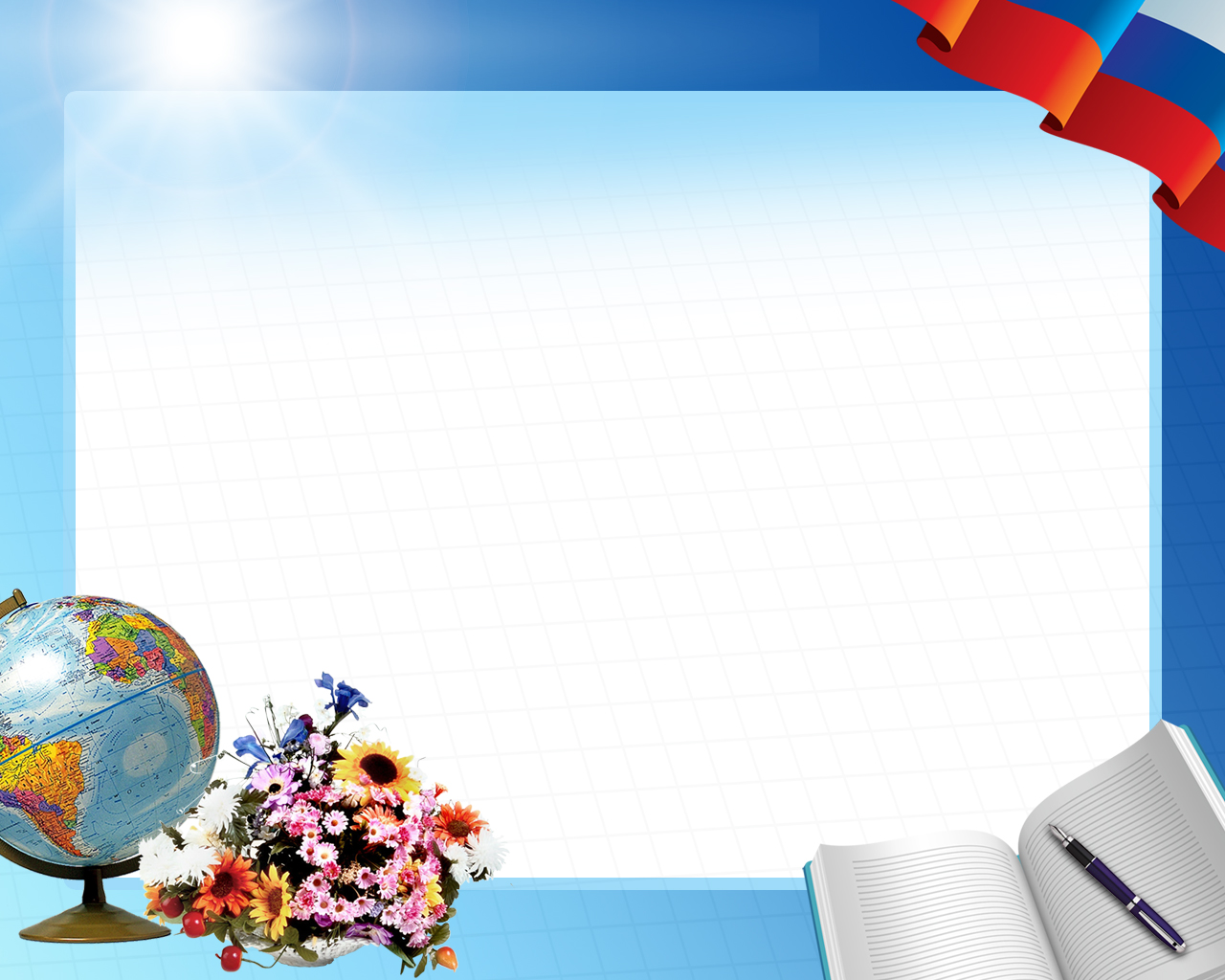 6-й шаг. Используем умение самооценки. 
Когда все (почти все) ученики хотя бы раз оценили свою работу в классе, учитель перестаёт проговаривать все вопросы алгоритма самооценки и предлагает ученикам самим задавать себе эти вопросы и отвечать на них (с опорой на схему).
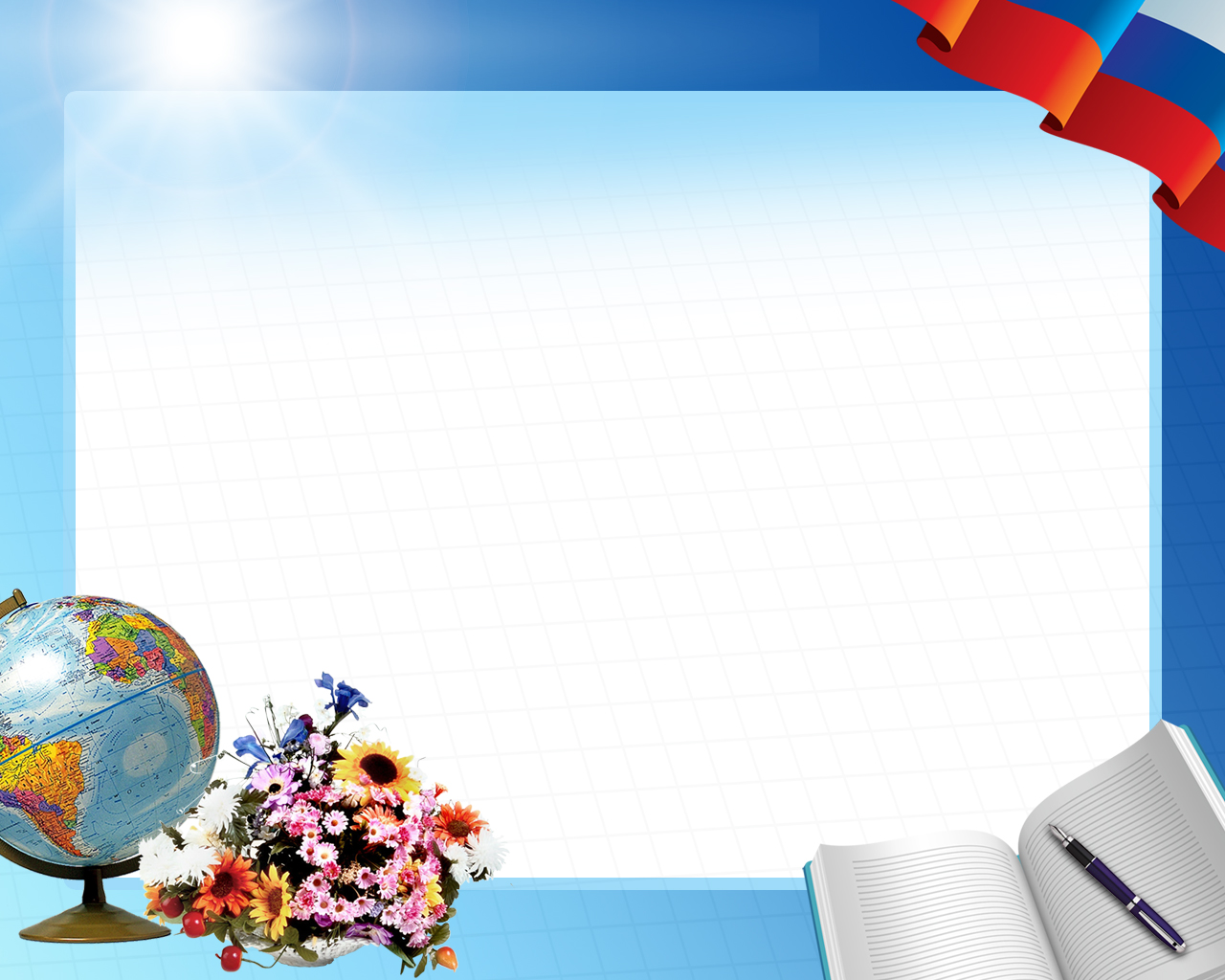 Обучение «Алгоритму самооценивания» потребует выделять около 5 минут учебного времени на большинстве уроков. Однако, когда этот алгоритм будет освоен всеми учениками (примерно через 23 недели), его использование значительно повысит эффективность работы учеников.
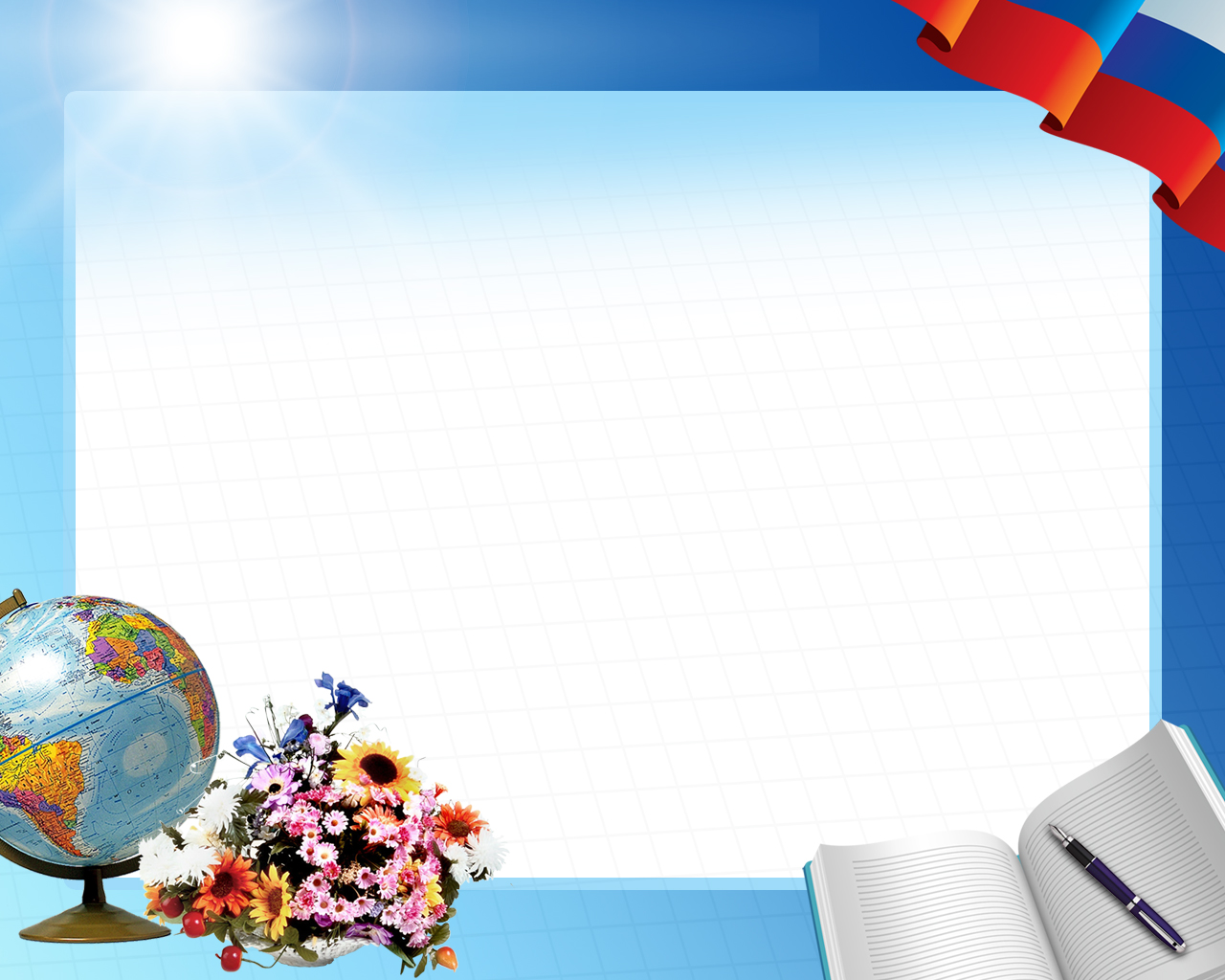 3-е правило.   
СКОЛЬКО СТАВИТЬ ОТМЕТОК?
По числу решённых задач. 
За каждую учебную задачу или группу заданий (задач), показывающую овладение конкретным действием (умением), определяется и ставится отдельная отметка
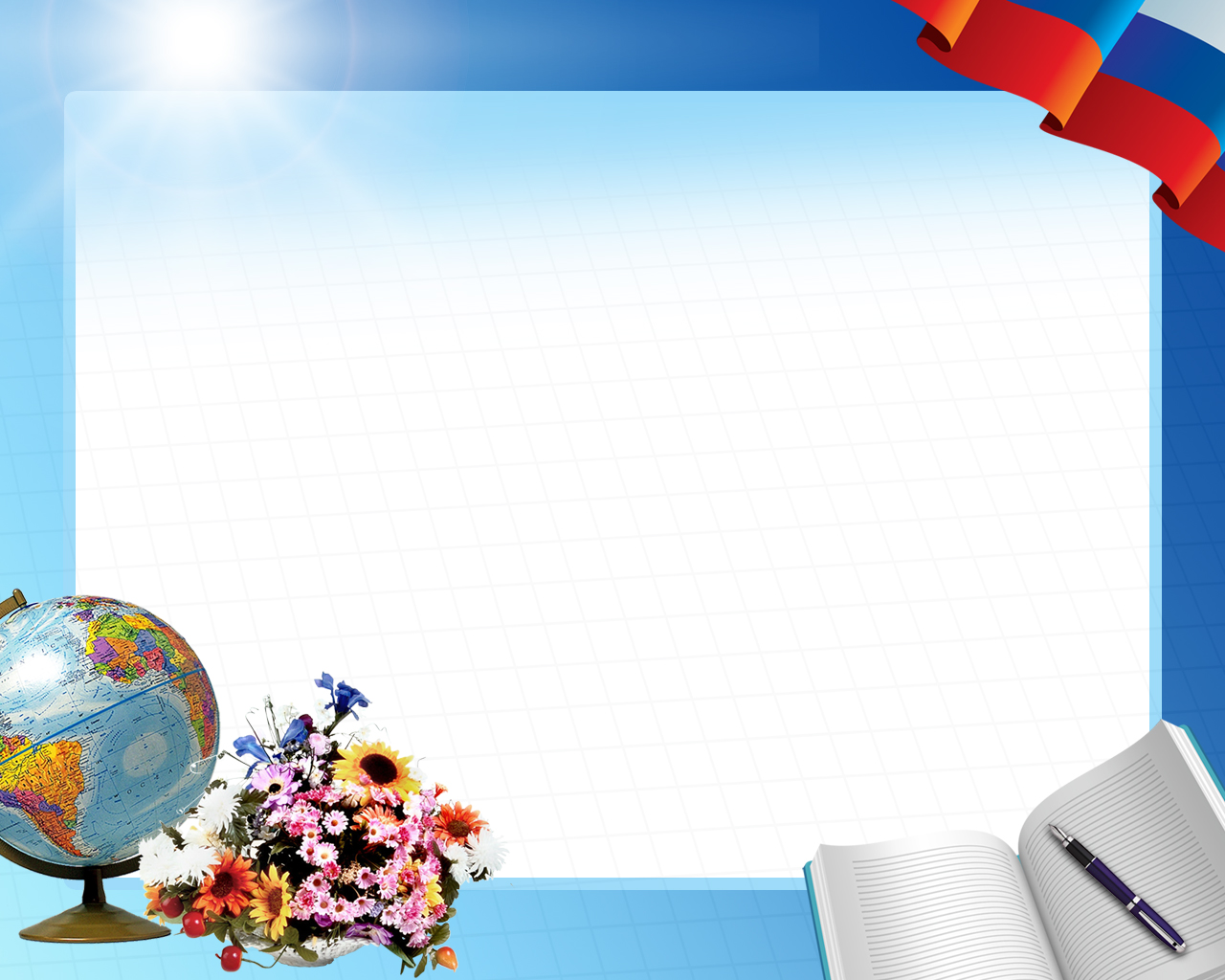 4-е правило.  
ГДЕ НАКАПЛИВАТЬ ОЦЕНКИ И ОТМЕТКИ?
В таблицах образовательных результатов
 (предметных, метапредметных, личностных) и в «Портфеле достижений».
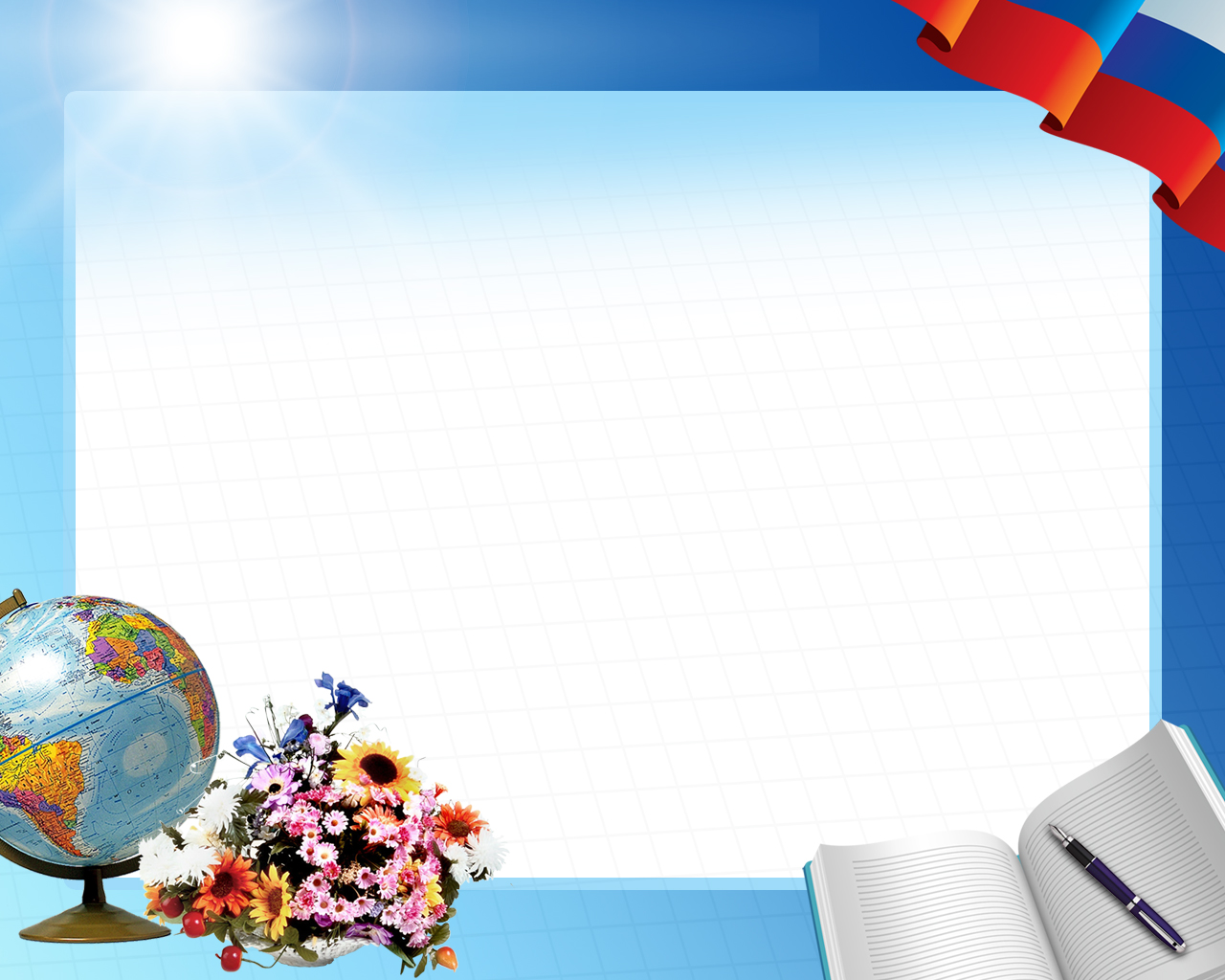 Таблицы размещаются в дневнике школьника и в рабочем журнале учителя . 
В них выставляются отметки (баллы) в графу того действия (умения), которое было основным в ходе решения конкретной задачи. Отметки заносятся в таблицы результатов. 
Обязательно (минимум): за метапредметные и личностные неперсонифицированные диагностические работы (один раз в год – обязательно), за предметные контрольные работы (один раз в четверть – обязательно).
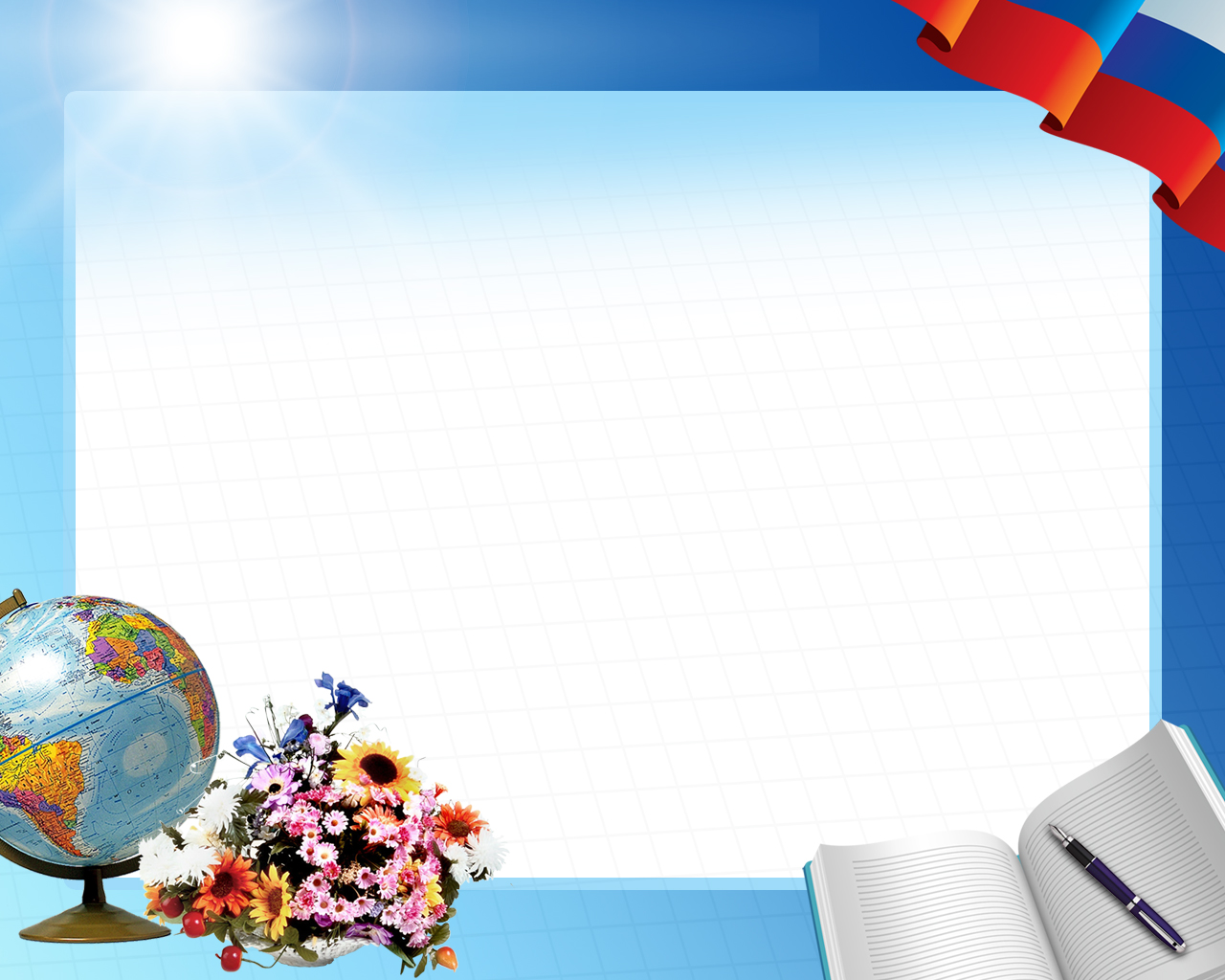 ТАБЛИЦА ТРЕБОВАНИЙ по русскому языку 
1 класс (конец года)
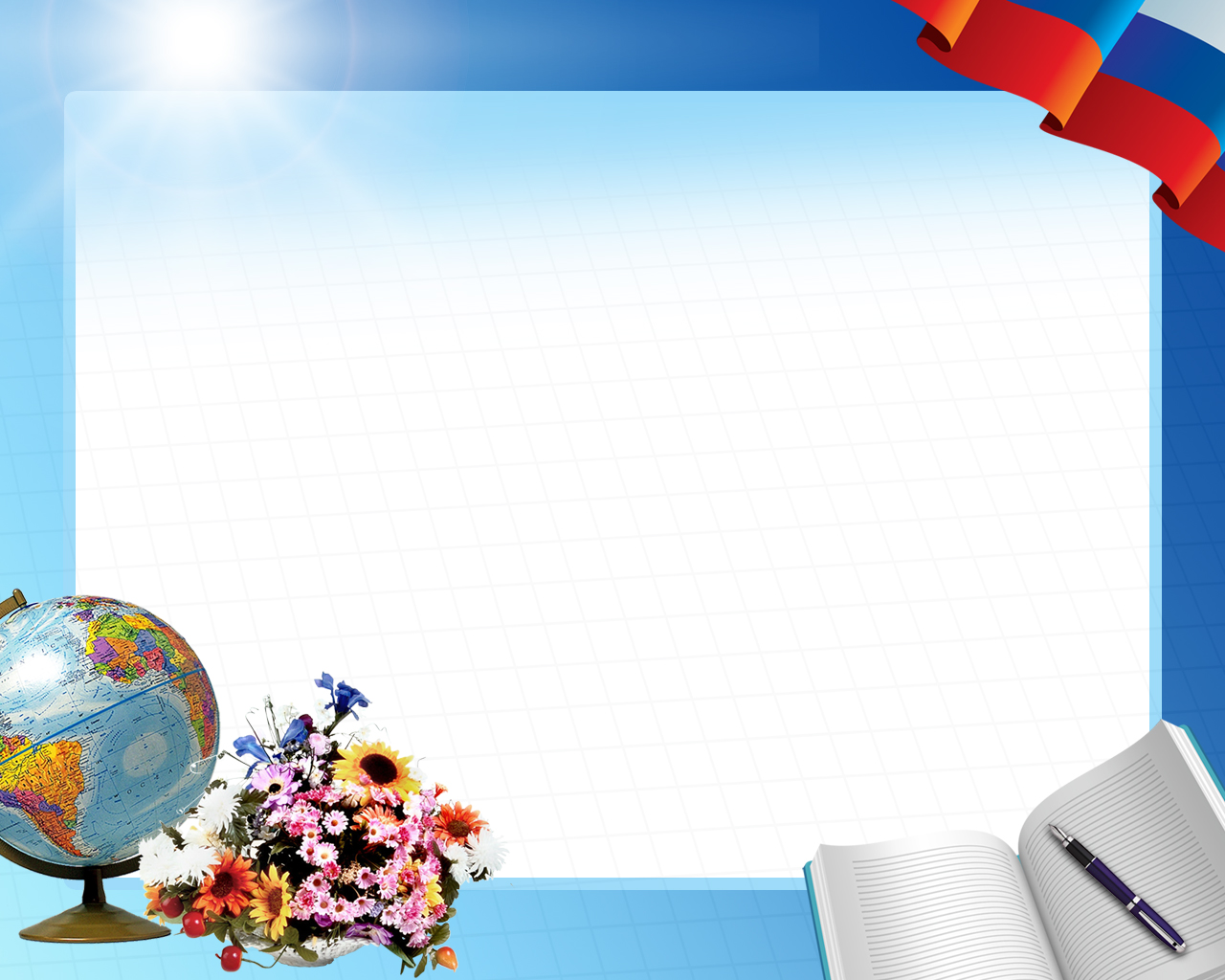 «Портфель достижений ученика» – это сборник работ и результатов, которые показывают усилия, прогресс и достижения ученика в разных областях (учёба, творчество, общение, здоровье, полезный людям труд и т.д.), а также самоанализ учеником своих текущих достижений и недостатков, позволяющих самому определять цели своего дальнейшего развития.
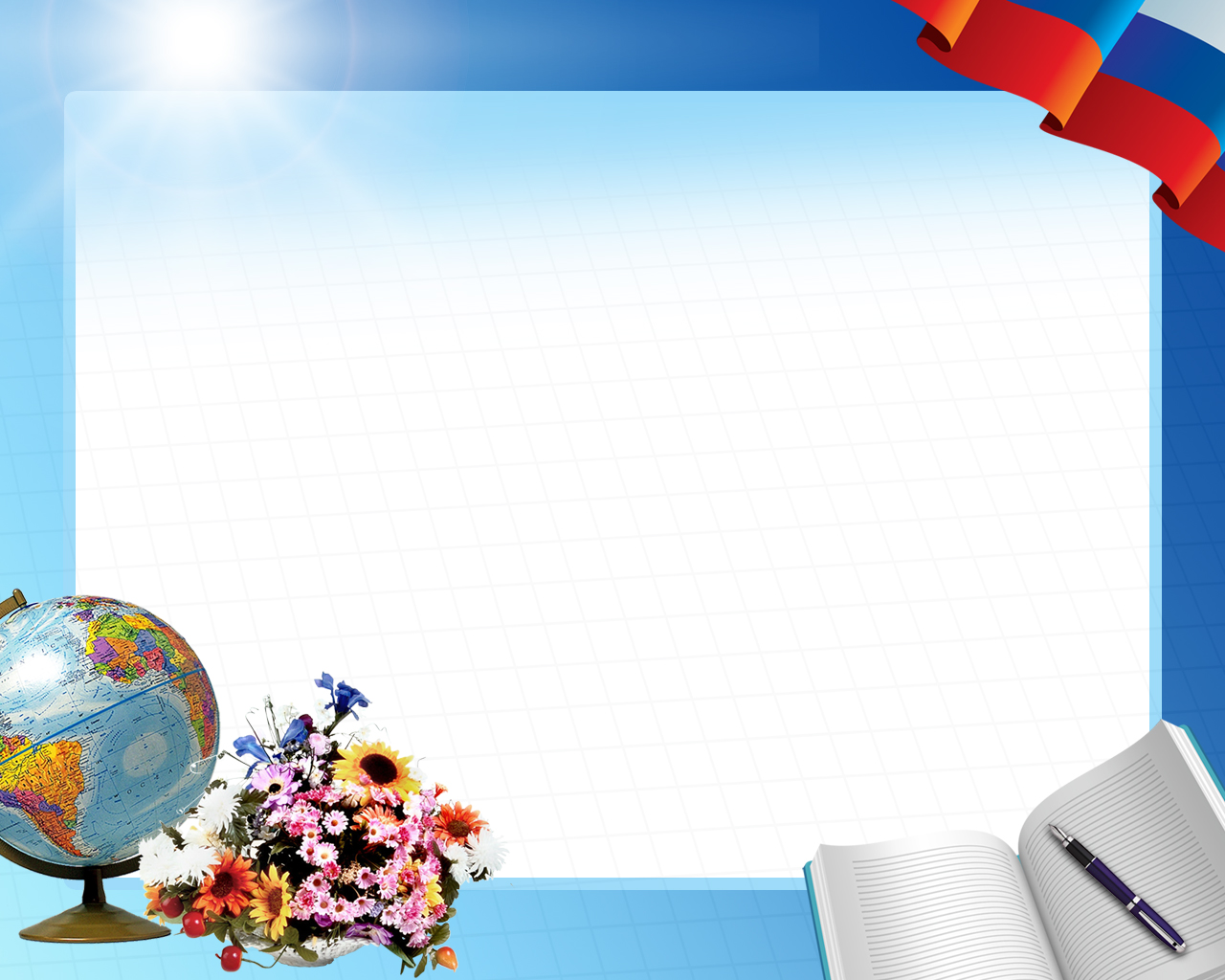 5-е правило.   
КОГДА СТАВИТЬ ОТМЕТКИ?
Текущие – по желанию,  
за тематические проверочные работы – обязательно.
За задачи, решённые при изучении новой темы, отметка ставится только по желанию ученика, так как он ещё овладевает умениями и знаниями темы и имеет право на ошибку.
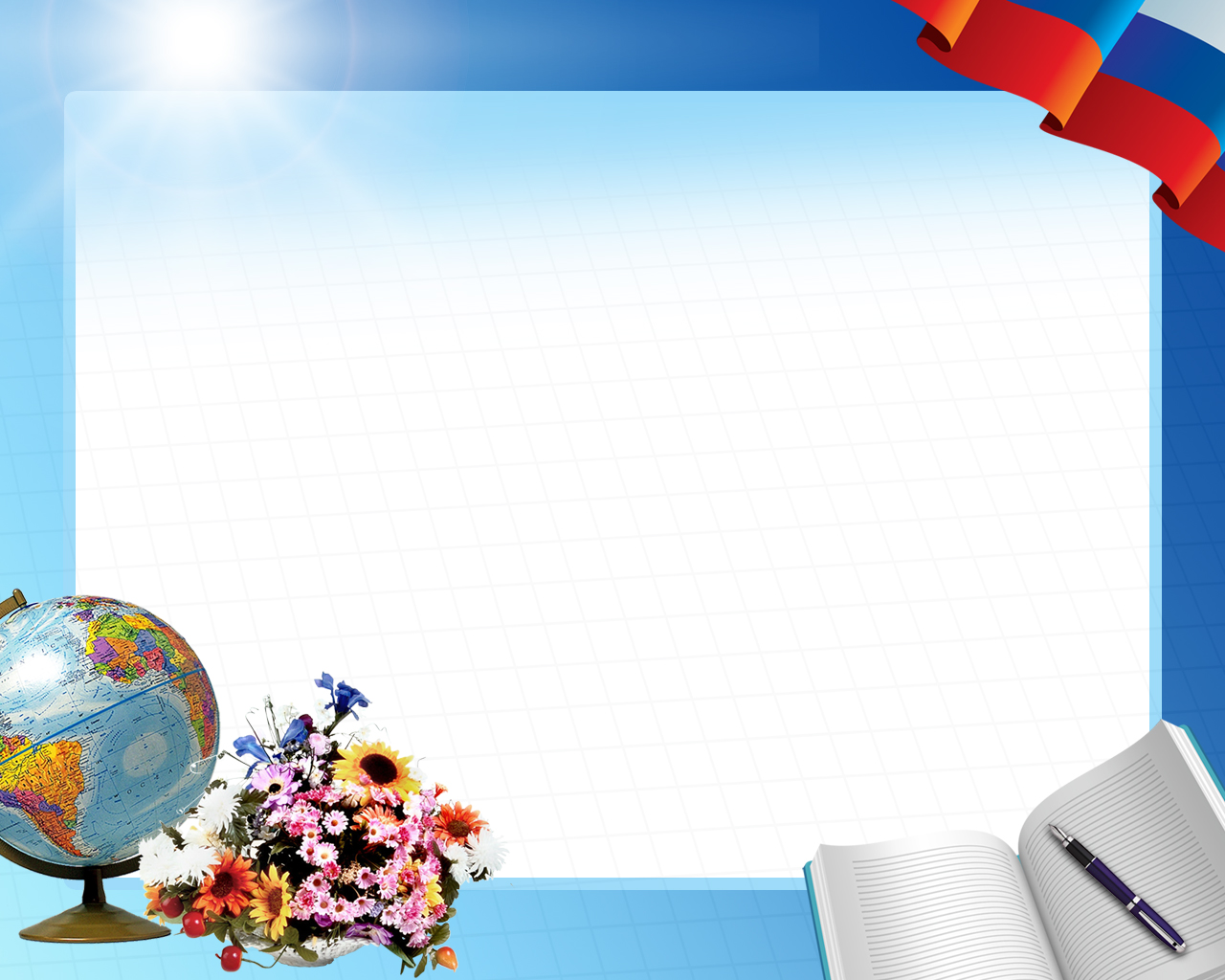 За каждую задачу проверочной (контрольной) работы по итогам темы отметка ставится всем ученикам, так как каждый должен показать, как он овладел умениями и знаниями по теме. Ученик не может отказаться от выставления этой отметки, но имеет право пересдать хотя бы один раз.
Если ученика не устраивает полученная отметка (за задание проверочной работы), он имеет право пересдать соответствующий материал до контрольного срока (например, до конца четверти).
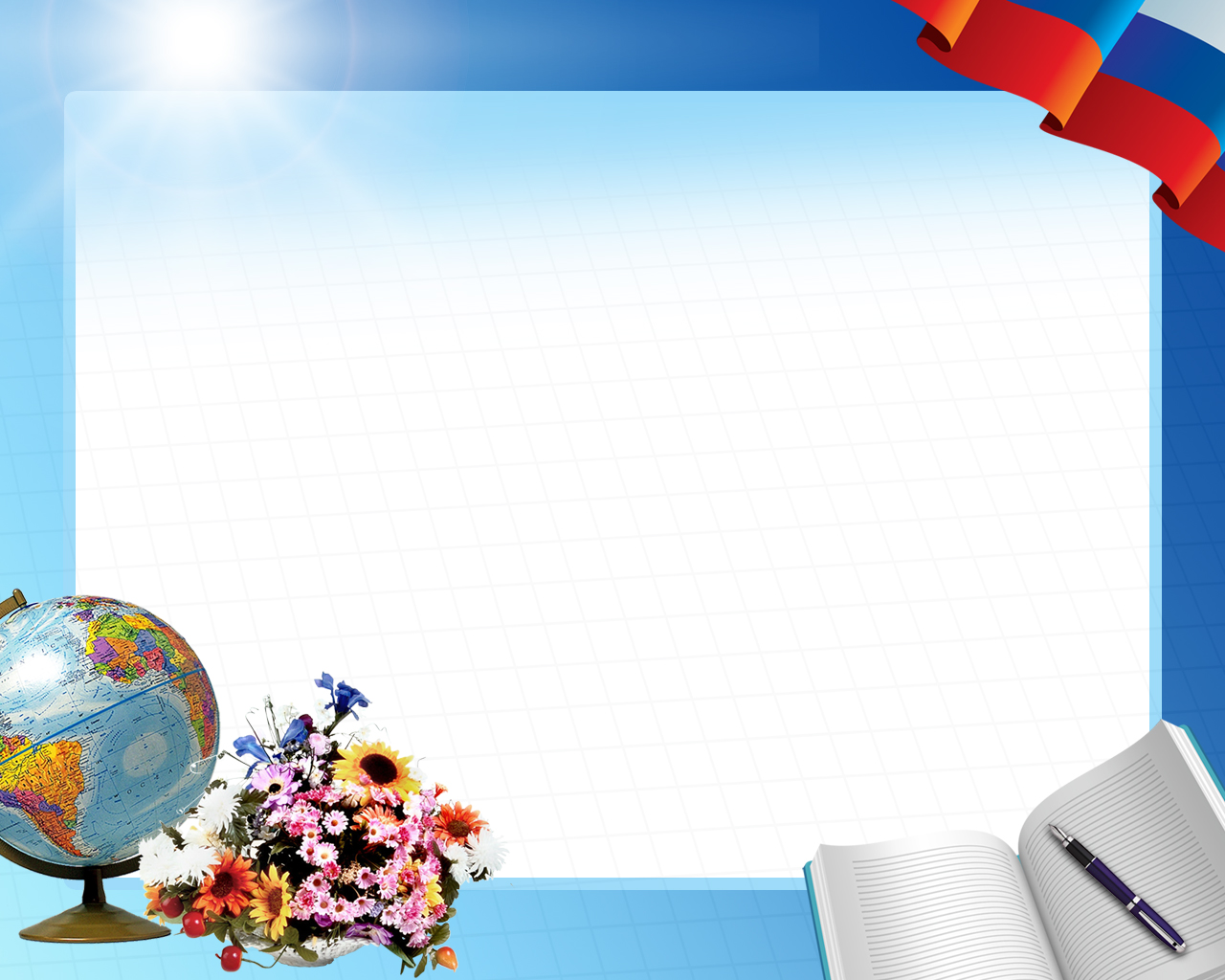 6-е правило.   
ПО КАКИМ КРИТЕРИЯМ ОЦЕНИВАТЬ?
По признакам трёх уровней
 успешности
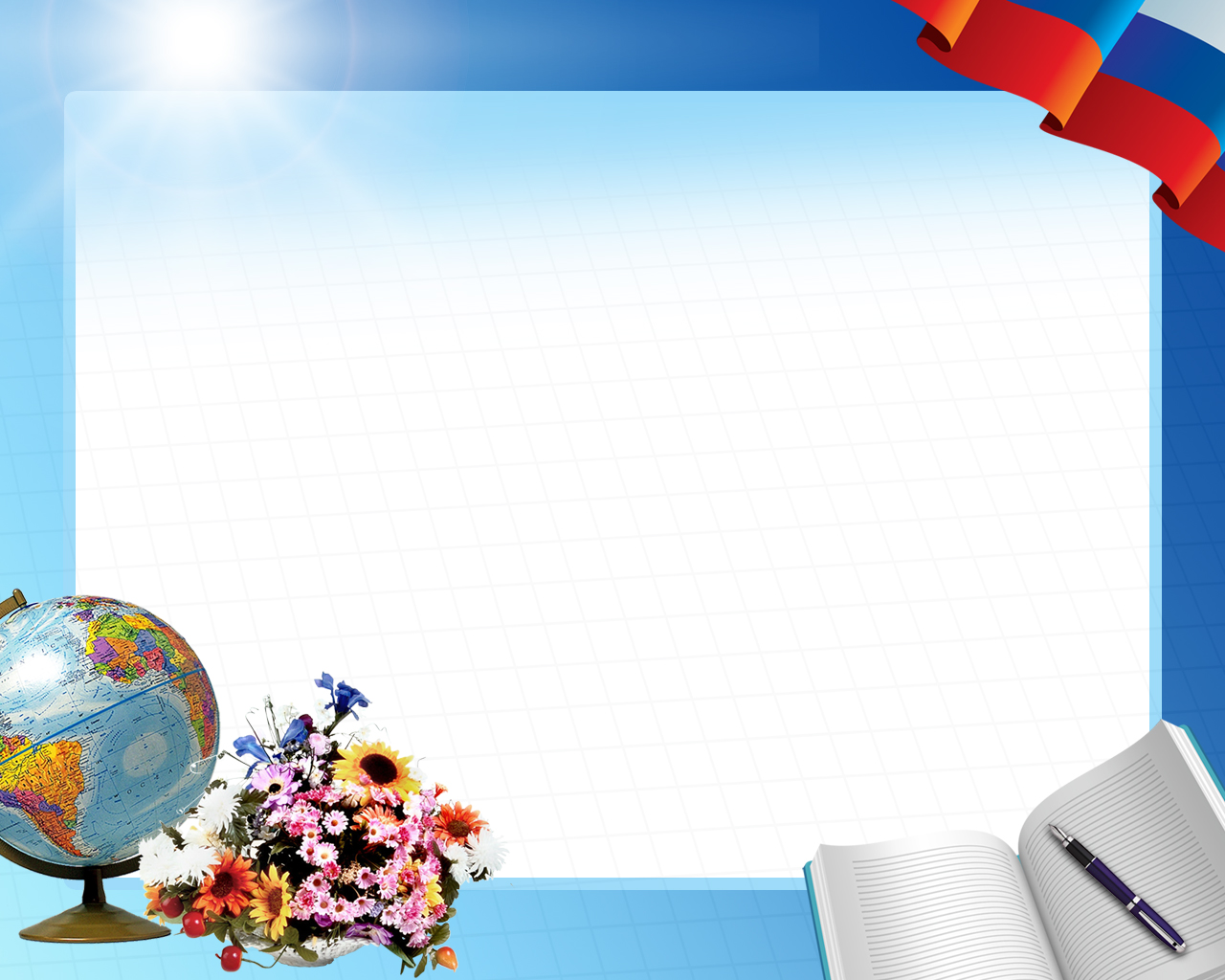 Необходимый уровень (базовый) – решение типовой задачи, подобной тем, что решали уже много раз, где требовались отработанные действия и усвоенные знания. Это достаточно для продолжения образования, это возможно и необходимо всем. Качественные оценки  «хорошо, но не отлично» или «нормально» (решение задачи с недочётами).
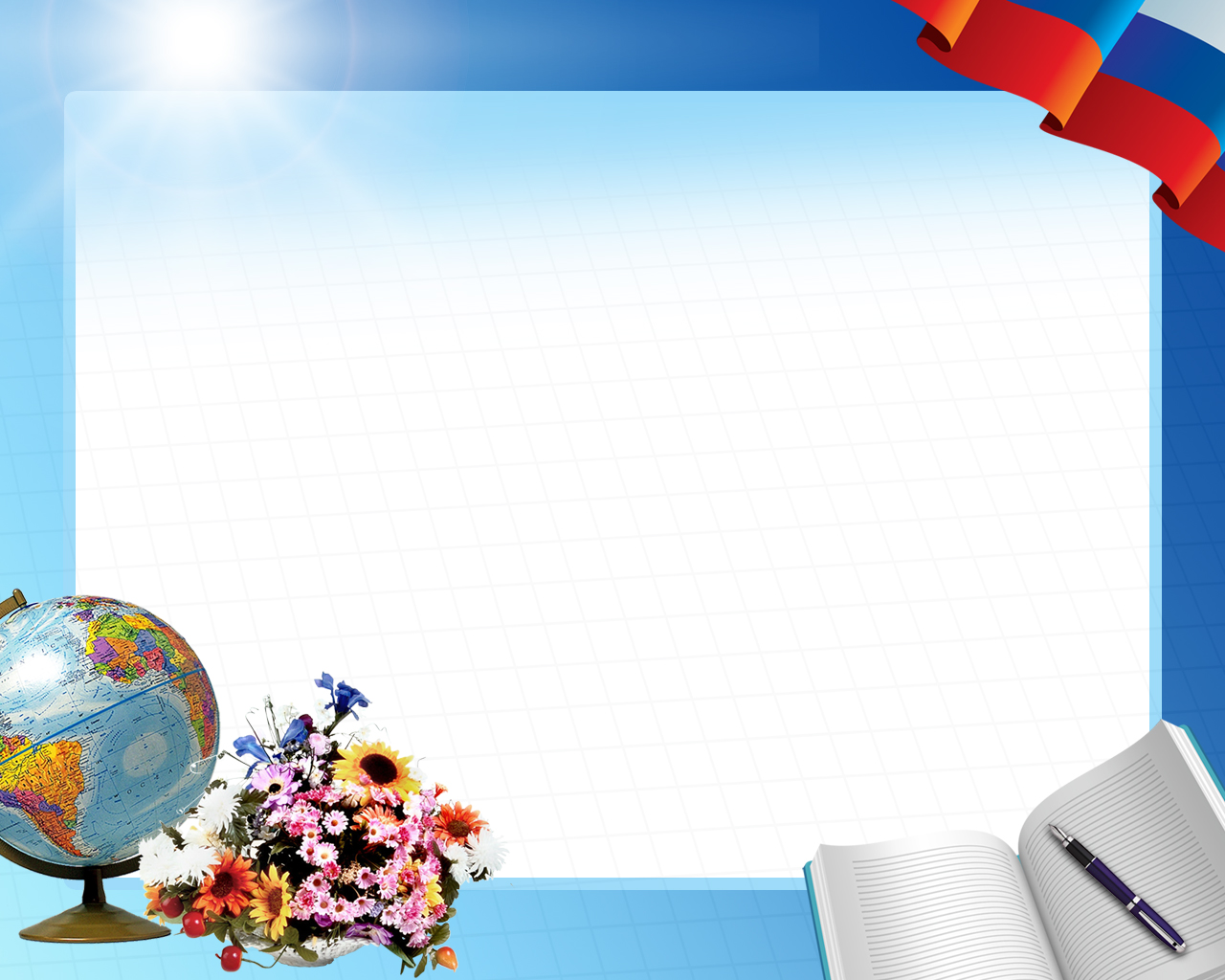 Повышенный уровень (программный) – решение нестандартной задачи, где потребовалось: либо действие в новой, непривычной ситуации, либо использование новых, усваиваемых в данный момент знаний. 
Умение действовать в нестандартной ситуации – это отличие от необходимого всем уровня. Качественные оценки: «отлично» или «почти отлично» (решение задачи с недочётами).
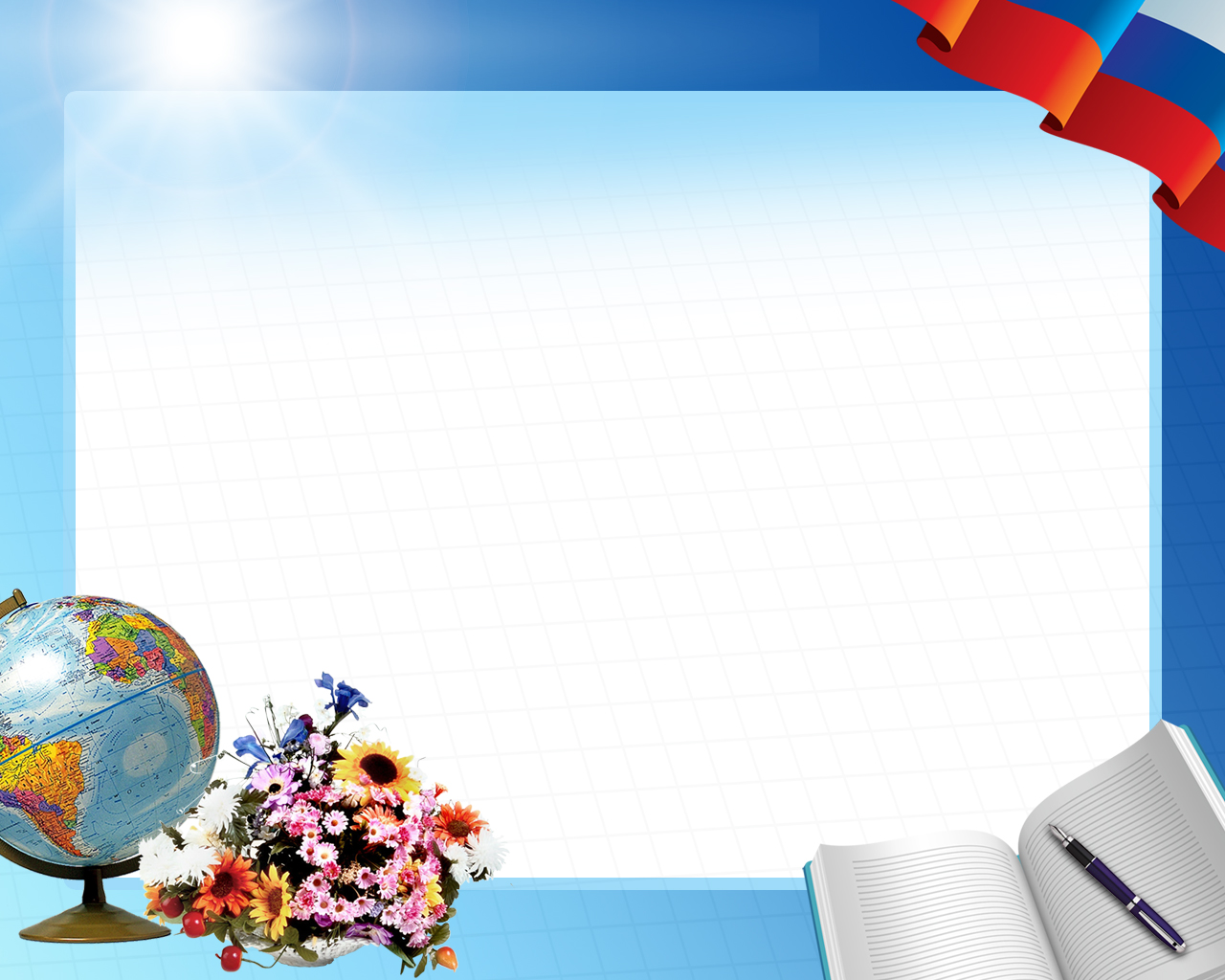 Максимальный уровень (НЕобязательный)  решение не изучавшейся в классе «сверхзадачи», для которой потребовались либо самостоятельно добытые, не изучавшиеся знания, либо новые, самостоятельно усвоенные умения и действия, требуемые на следующих ступенях образования. Это демонстрирует исключительные успехи отдельных учеников по отдельным темам сверх школьных требований. Качественная оценка  «превосходно».
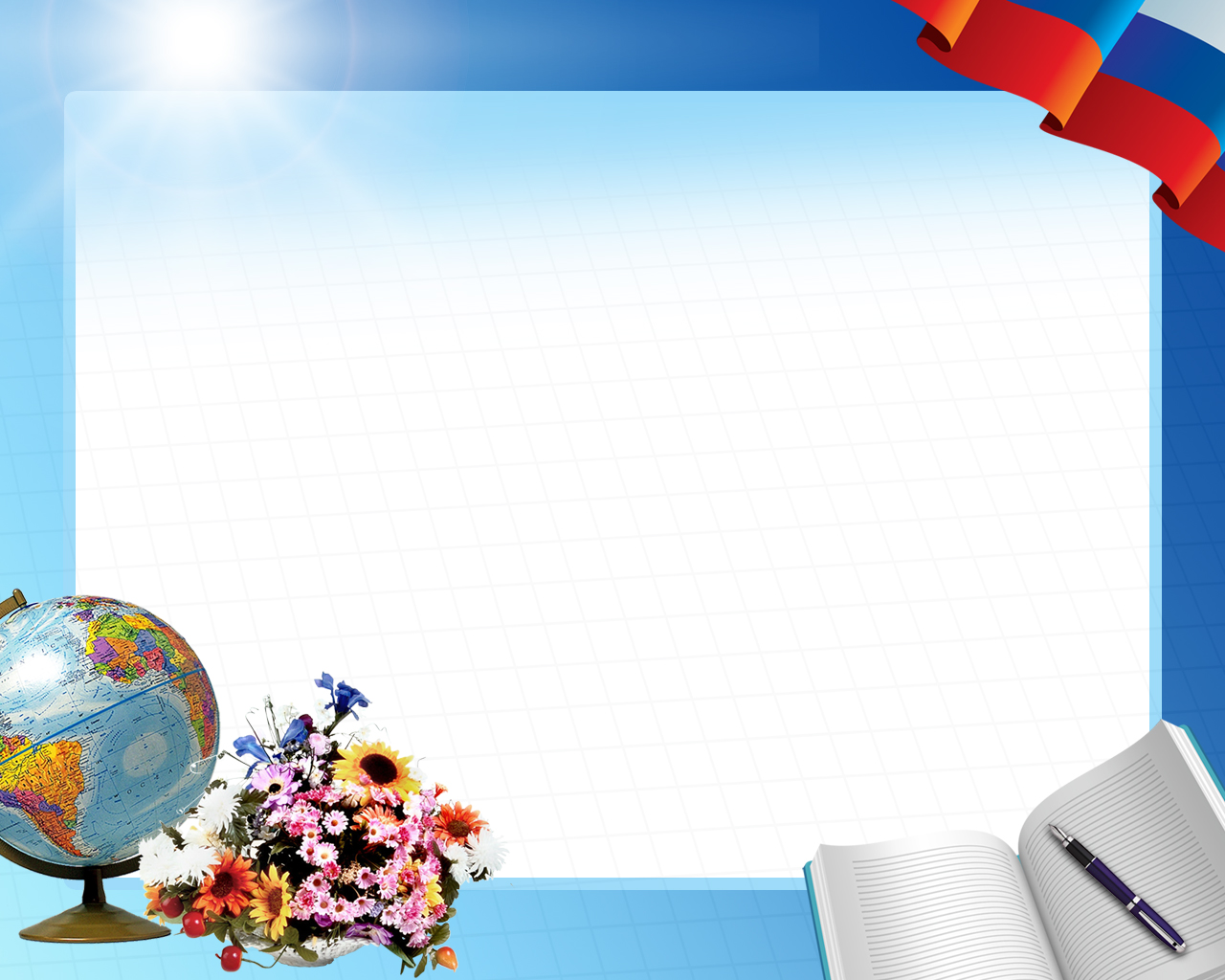 Особые ситуации при использовании уровней успешности.
Если ученик проболел, изучил материал самостоятельно и верно выполнил задание необходимого уровня, рекомендуется оценить его как задание программного уровня.
Необходимо поощрять учеников, стремящихся выполнять задания на максимальном уровне, поддерживать их авторитет, не допускать неоправданной критики в их адрес со стороны других учеников.
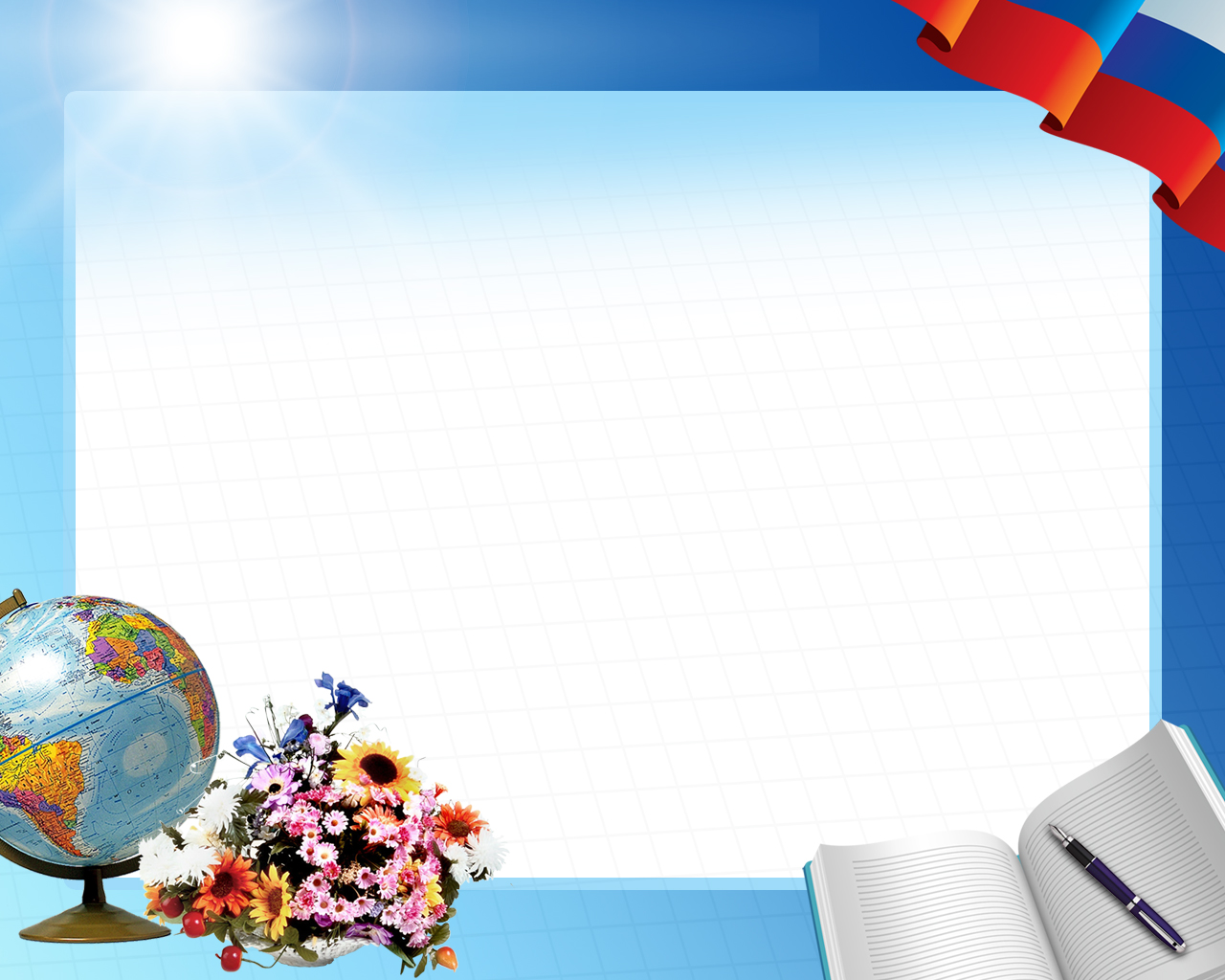 7-е правило.   
 КАК ОПРЕДЕЛЯТЬ ИТОГОВЫЕ ОЦЕНКИ/ОТМЕТКИ?
Предметные четвертные отметки определяются по таблицам предметных результатов (среднее арифметическое баллов).
Итоговая оценка за ступень начальной школы – на основе всех положительных результатов, накопленных учеником в своем портфеле, и на основе итоговой диагностики предметных и метапредметных результатов.
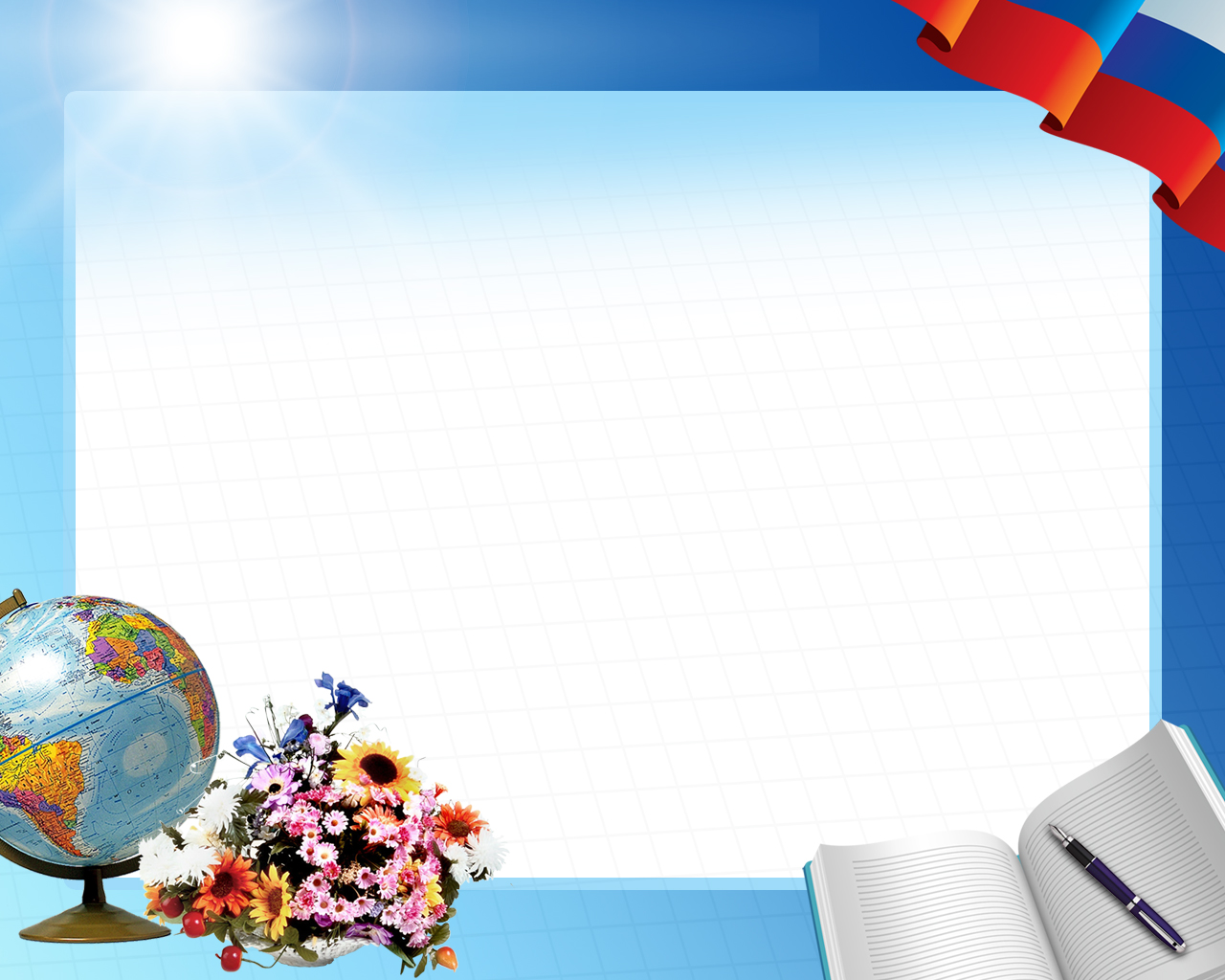 Спасибо за внимание!
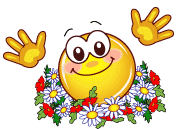 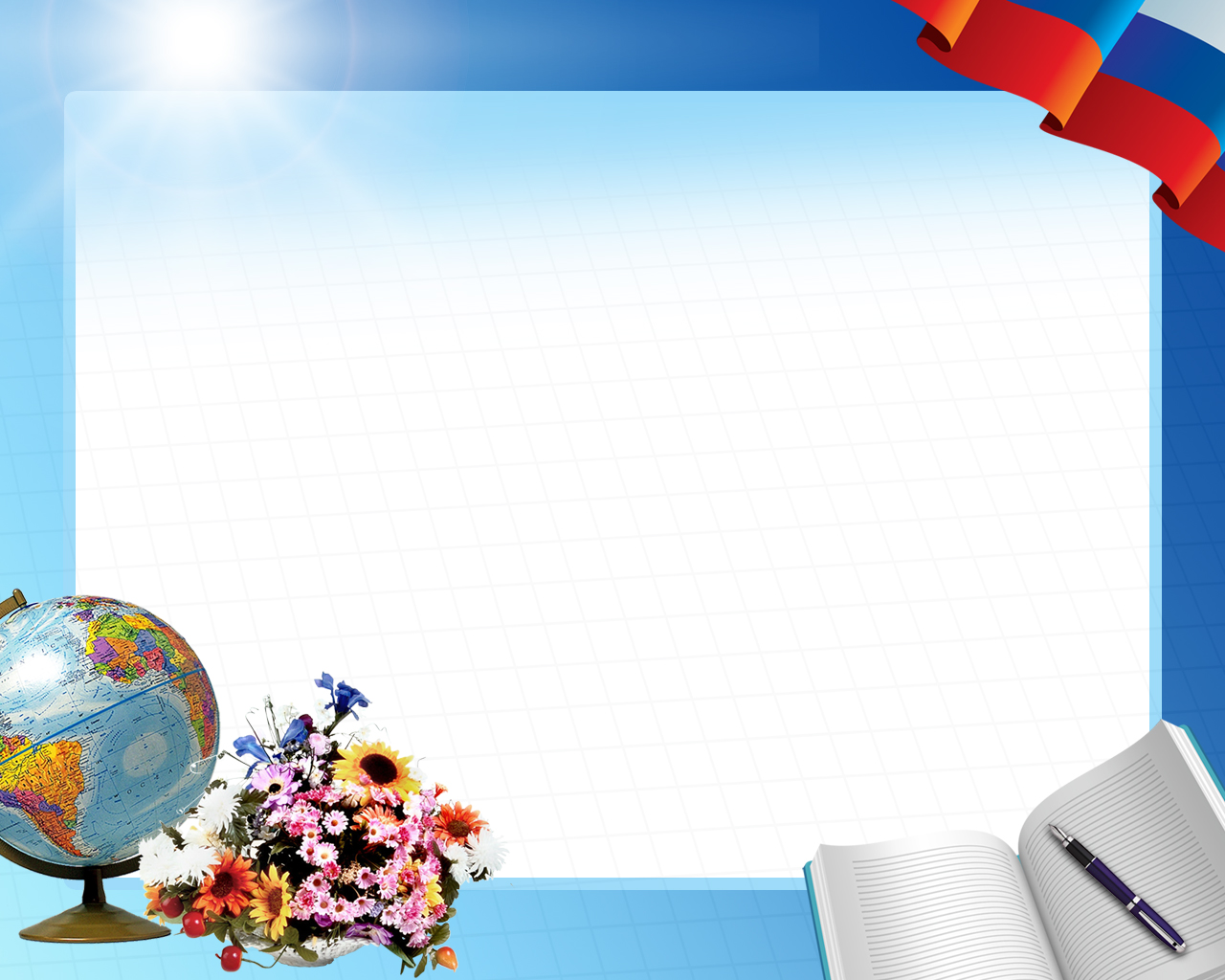